Сопровождение учителем- дефектологом обучающихся с ОВЗ различных  нозологий. Специфика организации и проведение дефектологической работы.
Подготовила 
учитель – дефектолог высшей категории
ГКОУ Никольской школы- интернат
Яровицына С.П
Дефектолог
Это специалист, который занимается изучением, обучением, воспитанием и социализацией детей с ограниченными возможностями здоровья, а также теми учащимися, которые испытывают  трудности в усвоении учебной программы.
Профессия дефектолога очень важна и ответственна.
Мы помогаем детям с нарушениями в развитии преодолеть трудности и достичь успеха.
Цель работы учителя- дефектолога: обеспечение своевременной специализированной помощи обучающимся с ОВЗ, испытывающим трудности в обучении, в освоении ими обязательного минимума содержания образования в условиях  образовательного учреждения.
Основные направления деятельности учителя-дефектолога
1.Диагностическое. 
2.Коррекционно-развивающее. 
3. Аналитическое. 
4. Консультативно – просветительское и профилактическое. 
5. Организационно-методическое.
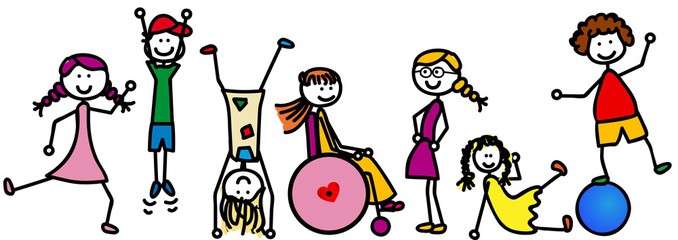 1 этап- Диагностическое направление включает:
Первичное дефектологическое обследование;
 Систематические этапные наблюдения специалиста за динамикой и коррекцией психологического развития;
 Проверка соответствия выбранной программы, методов, приемов обучения реальным достижениям и уровню развития ребенка.
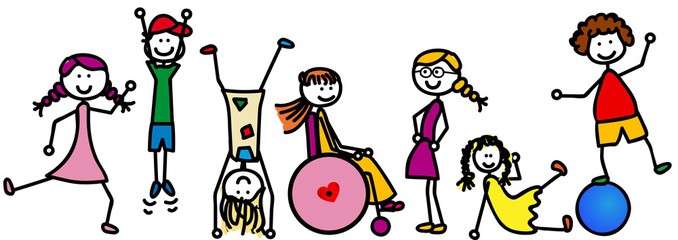 1 этап-Диагностическое направление
Диагностика проводится с 1-15 сентября.
Цель- выявление уровня актуального развития и «зоны ближайшего развития» ребенка, причин и механизмов трудностей в обучении.
По результатам диагностики  ученики распределяются на группы по ведущему дефекту; 
определяется индивидуальный маршрут коррекционного развития .
Я рекомендую к использованию :
-Диагностический чемоданчик Семаго;
-Диагностический материал С.Д. Забрамной, О.В. Боровик;
-Психолого-педагогическую диагностику Стребелевой Е.А .
-Тестовые задания «Готов ли ты к школе?» 
-Разработаны бланки с упражнениями для обучающихся для проверки состояния развития графомоторных навыков, знаний об окружающем мире, навыков письма и чтения, математики, общей осведомленности обучающихся 
- Разработан протокол обследования и карта  динамического развития для фиксации динамики развития обучающихся.
Чемоданчик Семаго
1. Цветные прогрессивные матрицы Равена. 
2. Диагностический Альбом. Для исследования особенностей познавательной деятельности. От раннего до подросткового возраста
3.Предметная классификация. Стимульные материалы (1 серия для детей 3-5 лет)
4.Предметная классификация. Стимульные материалы (2 серия для детей 5-8 лет) 
5.Предметная классификация. Стимульные материалы(3 серия для детей 9-12 лет) 
6.Методика Выготского-Сахарова . Деревянные фигуры.
7.Методика опосредованного запоминания (по А. Н. Леонтьеву).
8.Методика В. М. Когана. Стимульные материалы.
9.Исключение предметов (4-й лишний) . Альбом стимульных материалов.
10.Методика "Кубики Кооса" — Набор стимульных материалов; станд. деревянные кубики и набор узоров.
11.Методика "Установление последовательности событий».
12.Методика "СОМОР" .Альбом стимульных материалов .
13.Методика "Контурный САТ-Н". Альбом стимульных материалов .
14.Методика "Тест Рука" (вариант для детей 3-11 лет) . 
15.Цветовой Тест Отношений (ЦТО) (вариант для детей 4-10 лет) 
16.Методика "Эмоциональные лица" . Стимульные материалы.
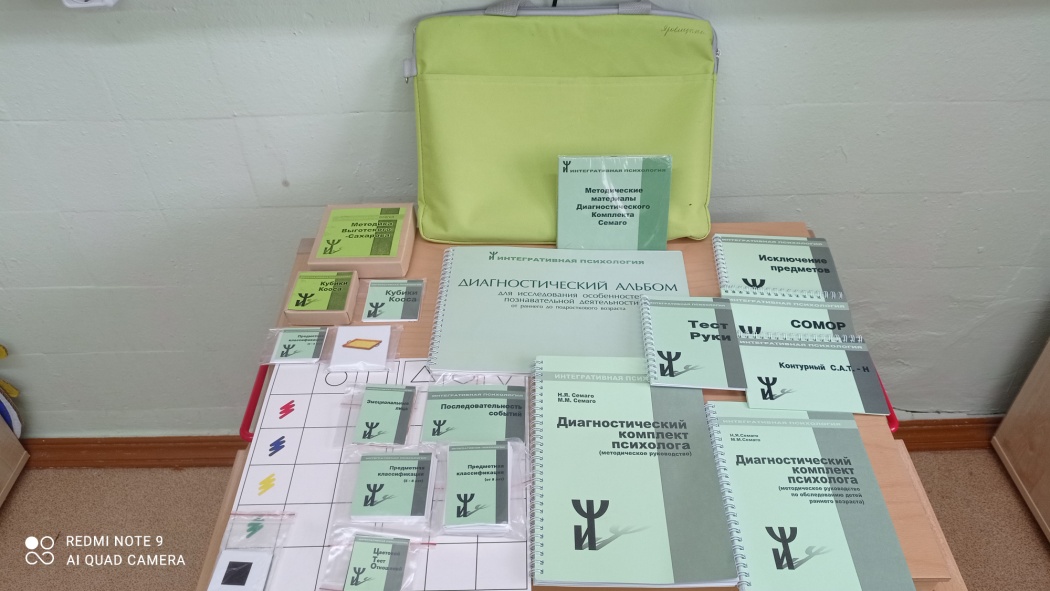 Тестовые задания           «Готов ли ты к школе?»
Тестовые задания «Готов ли ты к школе?» Окружающий мир. Природа.
-Тестовые задания «Готов ли ты к школе?» Чтение.
-Тестовые задания «Готов ли ты к школе?» Развитие речи
-Тестовые задания «Готов ли ты к школе?» Мышление.
-Тестовые задания «Готов ли ты к школе?» Математика
-Тестовые задания «Готов ли ты к школе?» Память.
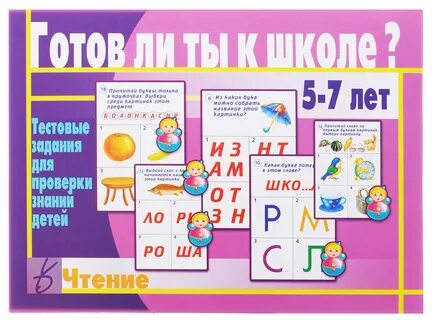 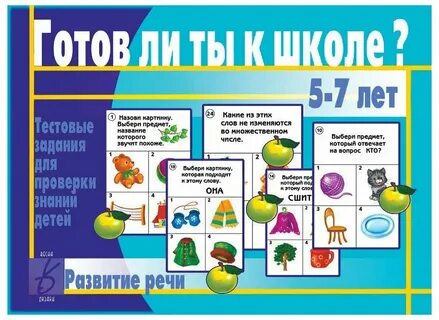 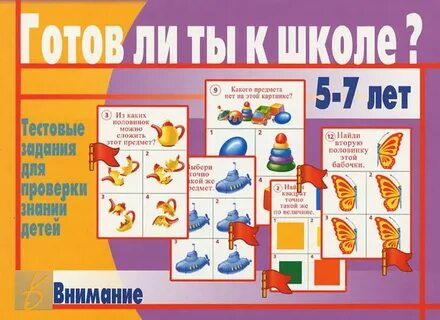 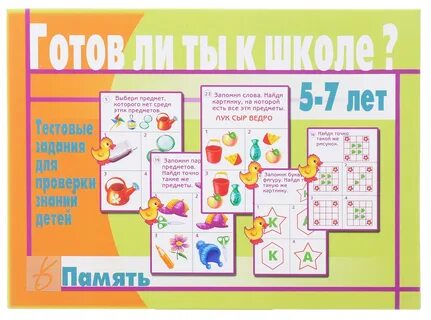 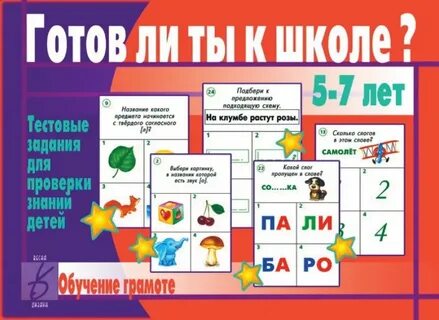 Бланки с упражнениями по годам обучения для оценки зоны актуального и ближайшего  развития по различным направлениям, таким как развитие графомоторых навыков, пространственного восприятия, знаний об окружающем,  оценить навыки письма, чтения, математических представлений.
Бланки с упражнениями.
Протокол обследования
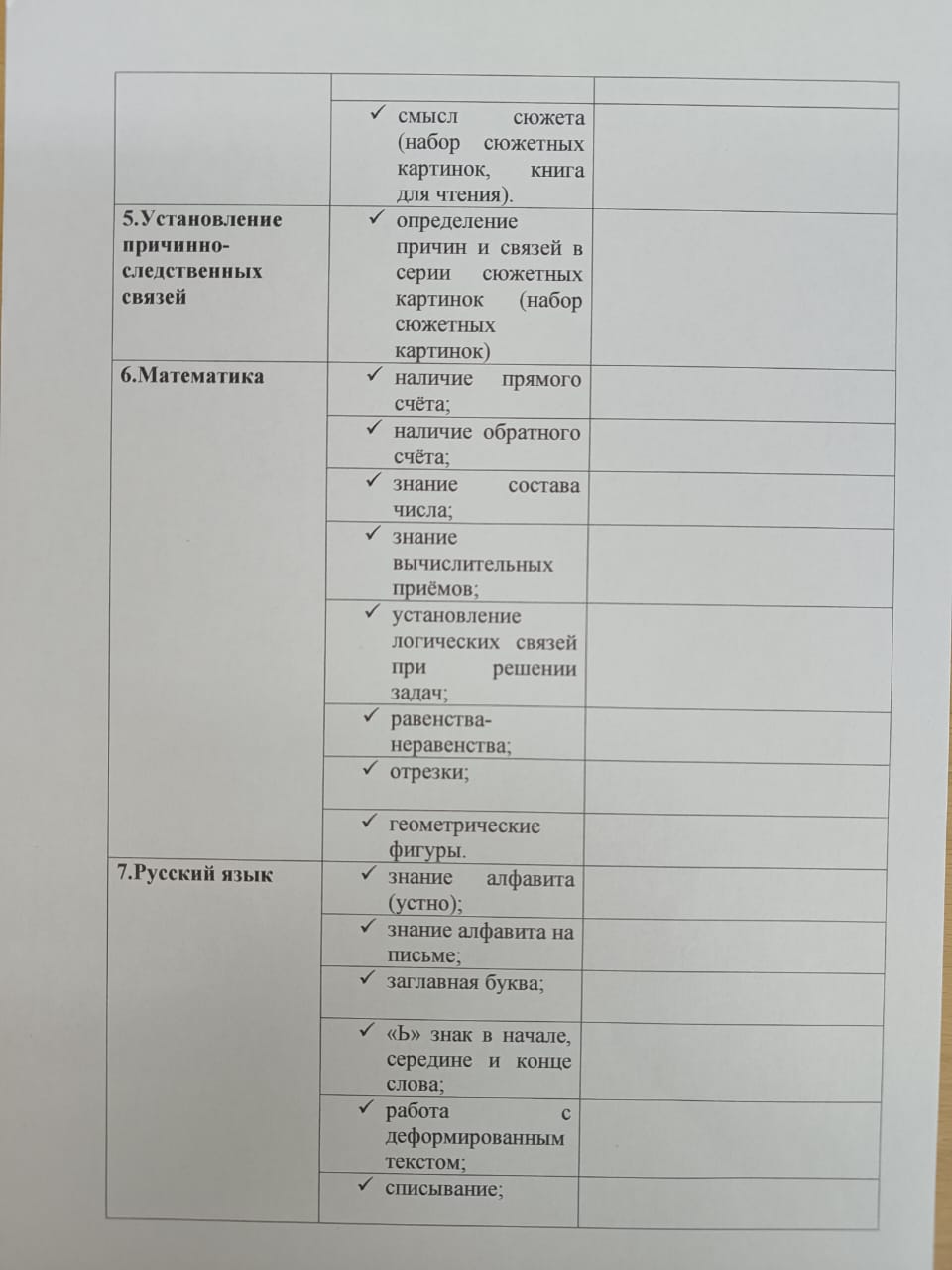 Карта  динамического развития для отслеживания динамики коррекционного воздействия
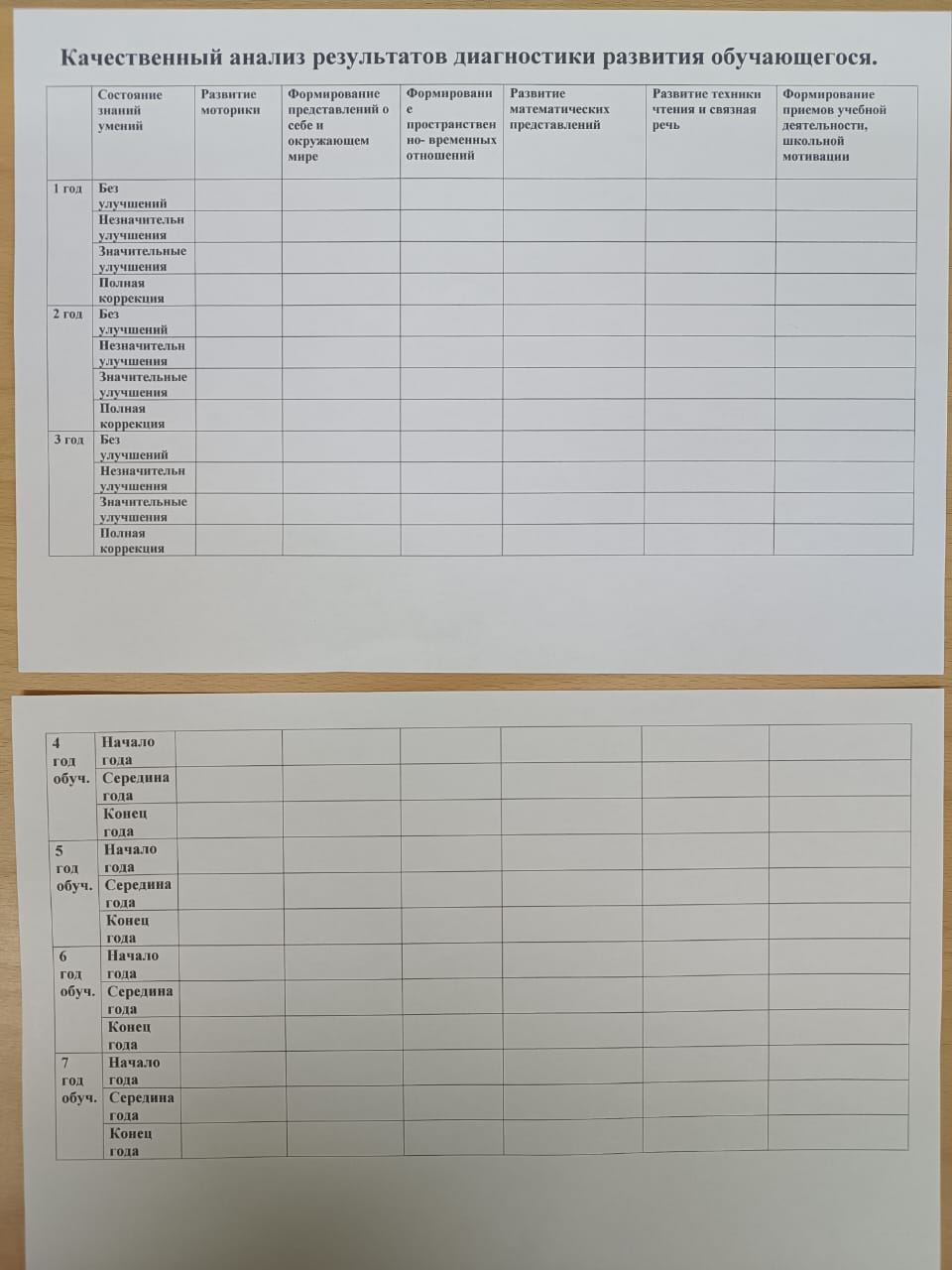 Взаимодействие с учителем.
1.Учитель знакомит  с учебной программой.
2.Сообщает о применяемых методах, приемах и технологиях обучения.
3. Знакомит с индивидуальными особенностями ребенка, с социальным статусом семьи (вновь поступивших учеников).
4. С учителем обсуждается план коррекционного направления работы.
5.Находимся во взаимосвязи с учителем – логопедом и педагогом психологом.
Содержание работы с обучающимися с     ОВЗ различных нозологий
Содержание работы с обучающимися с ЗПР:
Нормализация ведущей деятельности;
Преодоление трудностей в овладении учебными ЗУН, развитие основных мыслительных процессов;
Поддержка в освоении АООП, коррекция индивидуальных пробелов знаний ;
Развитие пространственно- временных представлений;
Повышение мотивации к обучению.
Содержание работы с обучающимися с УО:
Развитие познавательной деятельности;
Помощь в освоении АООП;
Формирование представлений о предметах и явлениях окружающего мира;
Развитие пространственного восприятия и зрительно- моторной координации;
Развитие мелкой моторики рук;
Развитие мотивации к обучению.
Содержание деятельности учителя- дефектолога направлено на решение задач:
Выявление трудностей обучающегося.
Динамическое изучение уровня умственного развития ребенка и результатов коррекционного воздействия.
Отслеживание соответствия выбранной программы, форм, методов и приемов обучения реальным достижениям и уровню развития ребенка.
Проведение индивидуальных и групповых коррекционных занятий.
Консультирование педагогов и родителей по проблемам развития, обучения и воспитания детей с ОВЗ в соответствии с индивидуальными особенностями ребенка.
2 этап-Коррекционное направление:
Сенсорное и сенсомоторное развитие
Развитие когнитивной сферы
Основные направления коррекционно- развивающей работы
Нормализация ведущей деятельности
Формирование пространственно- временных представлений
Формирование о предметах и явлениях окружающего мира
Формирование  математических представлений
Помощь в освоении грамоты, чтения, письма
Обогащение словаря, связной речи
Помощь в освоении  АООП
1.Сенсорное и сенсомоторное развитие:А) Развитие зрительного анализатора и пространственного     восприятия элементов букв, цифр. Узнавание контурных, силуэтных, перечёркнутых изображений, недорисованных предметов, фигурно-фоновое различение предметов, букв.)
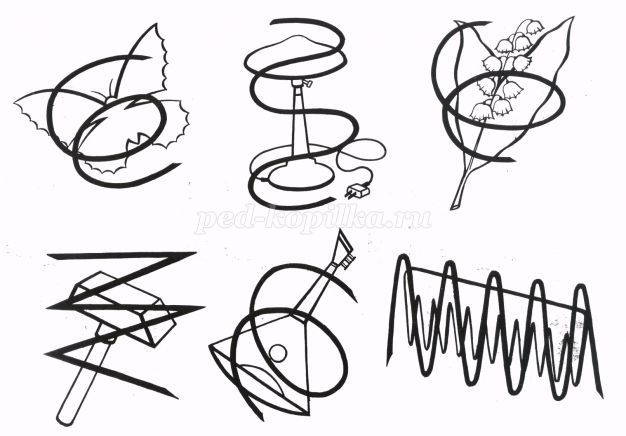 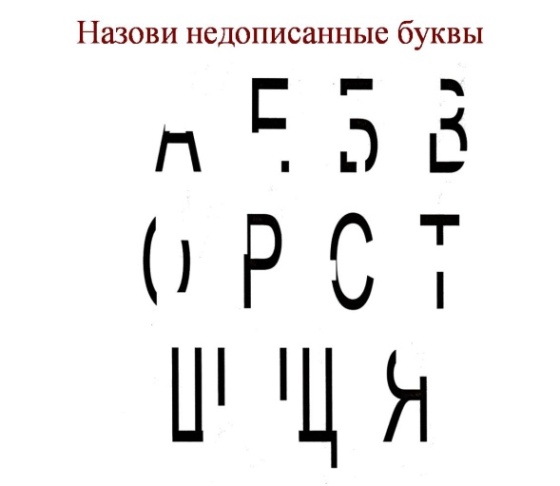 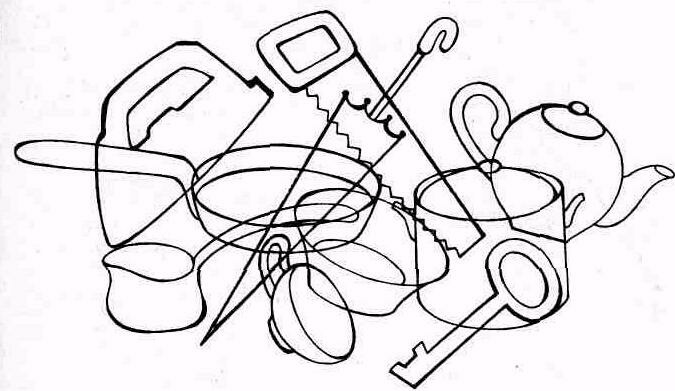 Б) Развитие тактильных ощущений
Используемые дидактические игры и упражнения: тактильные мешочки, варежки, тактильная доска, тактильные шарики, тактильные цифры.
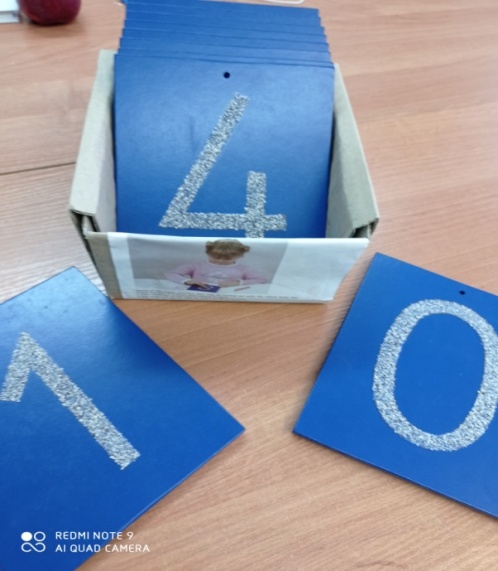 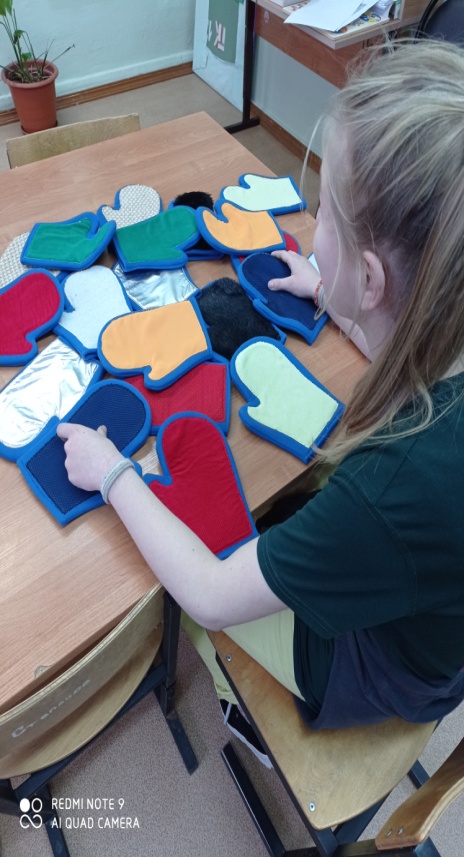 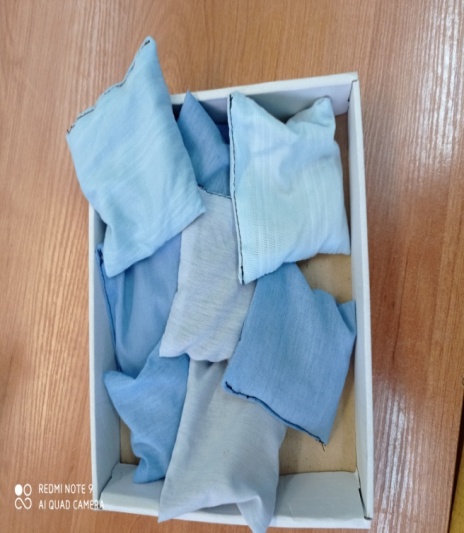 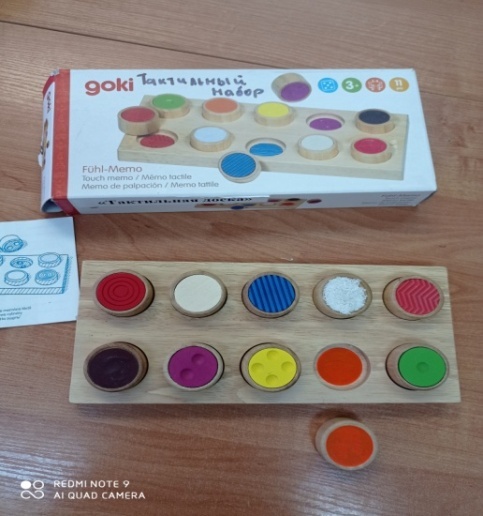 Развитие межполушарного взаимодействия и кинестетических основ движений
Доски- трафареты
Дорожки для пальчиков
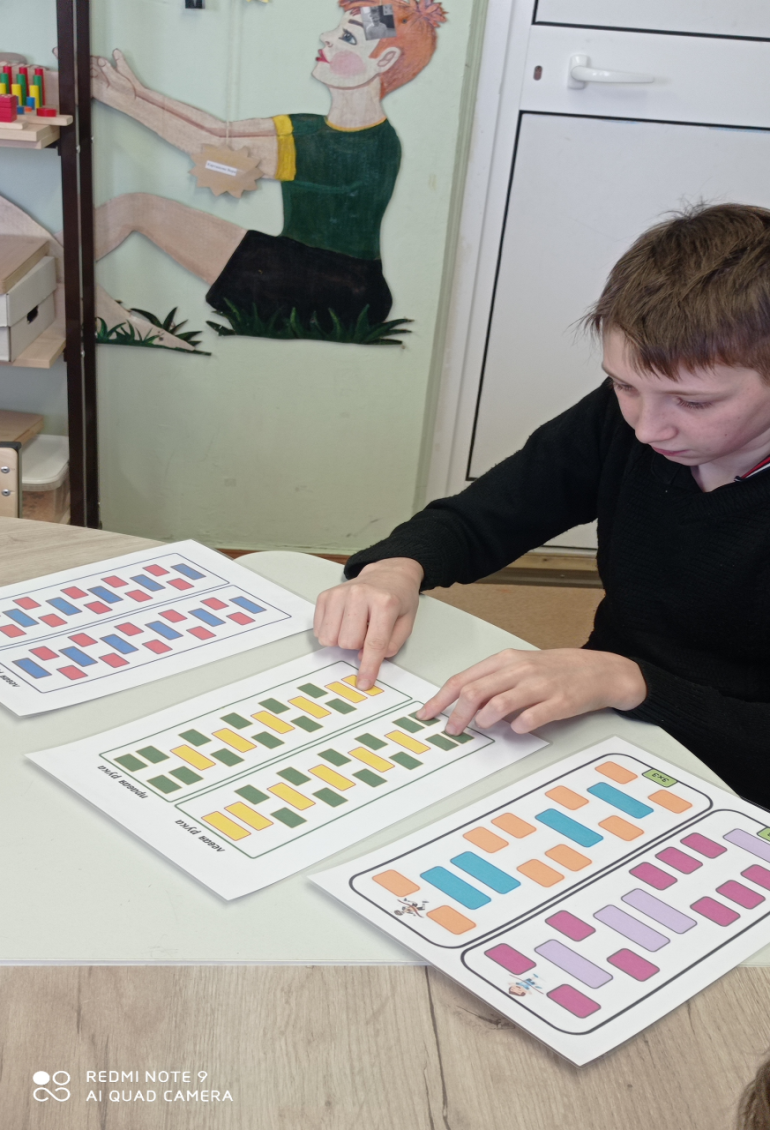 В)Развитие слухо-зрительной и зрительно-двигательной координации.
Развитие когнитивных процессов.
Развитие зрительной памяти:   цифр, букв, предметов.
Развитие слуховой памяти: запоминание  цифр, звуков, слов, предложений, многоступенчатых инструкций;
развитие тактильной и кинестетической памяти.
развитие логичности и гибкости мышления;
развитие наглядно-образного мышления(использую дидактические игры)
развитие внимания (переключение, устойчивость, распределение, концентрация).
Дидактические игры и упражнения:
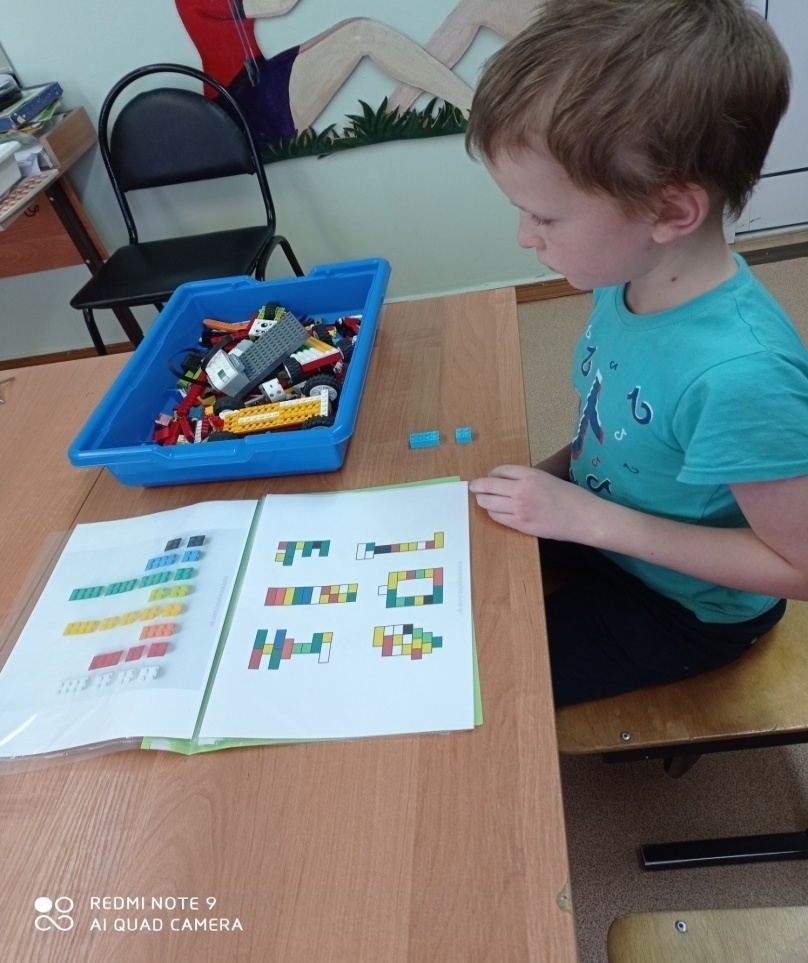 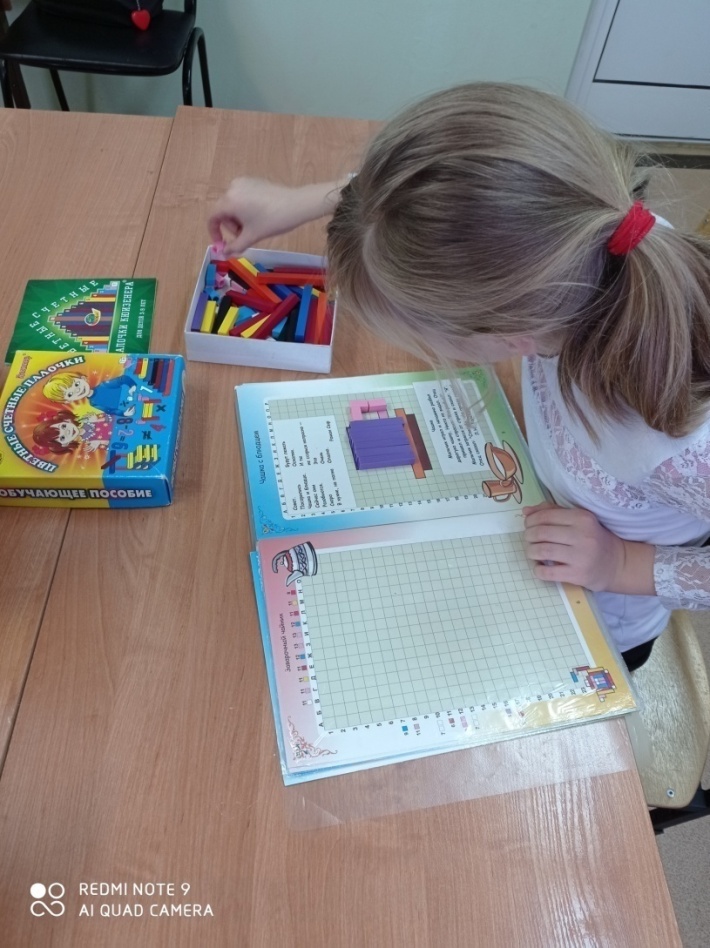 Палочки Кюизенера
Схемы Лего
Дидактические игры и упражнения:
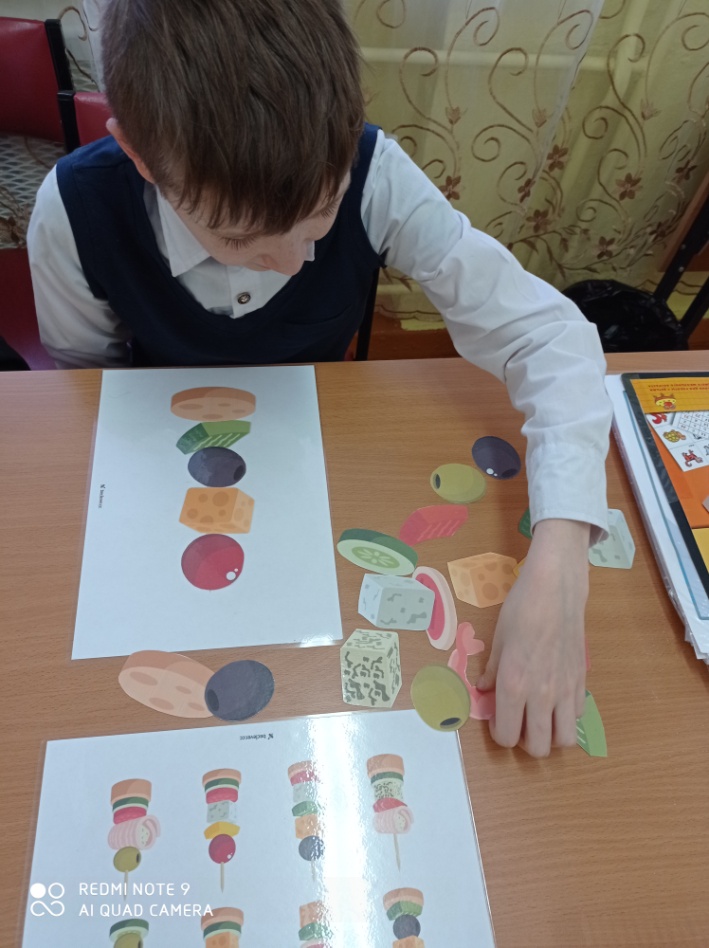 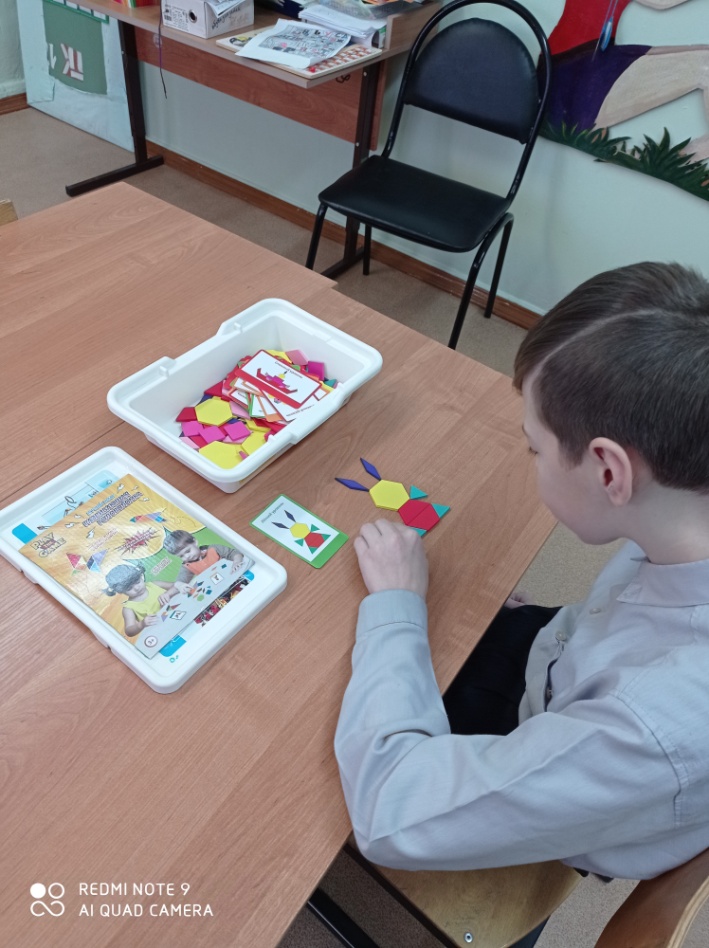 Собери Канапе
Геометрические    конструкторы
Дидактические игры и упражнения:
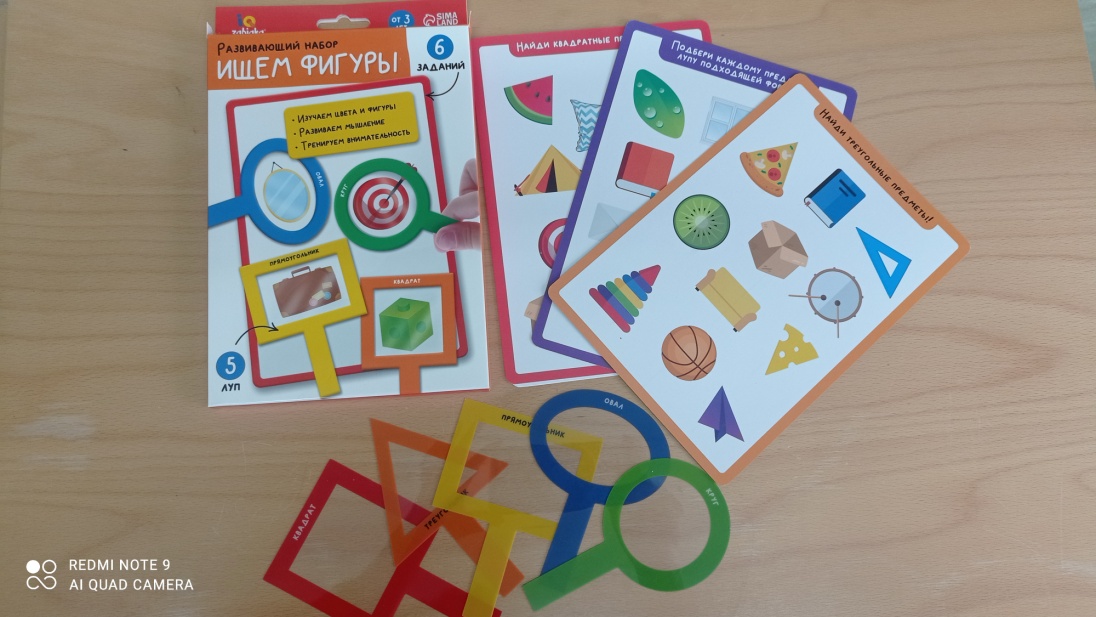 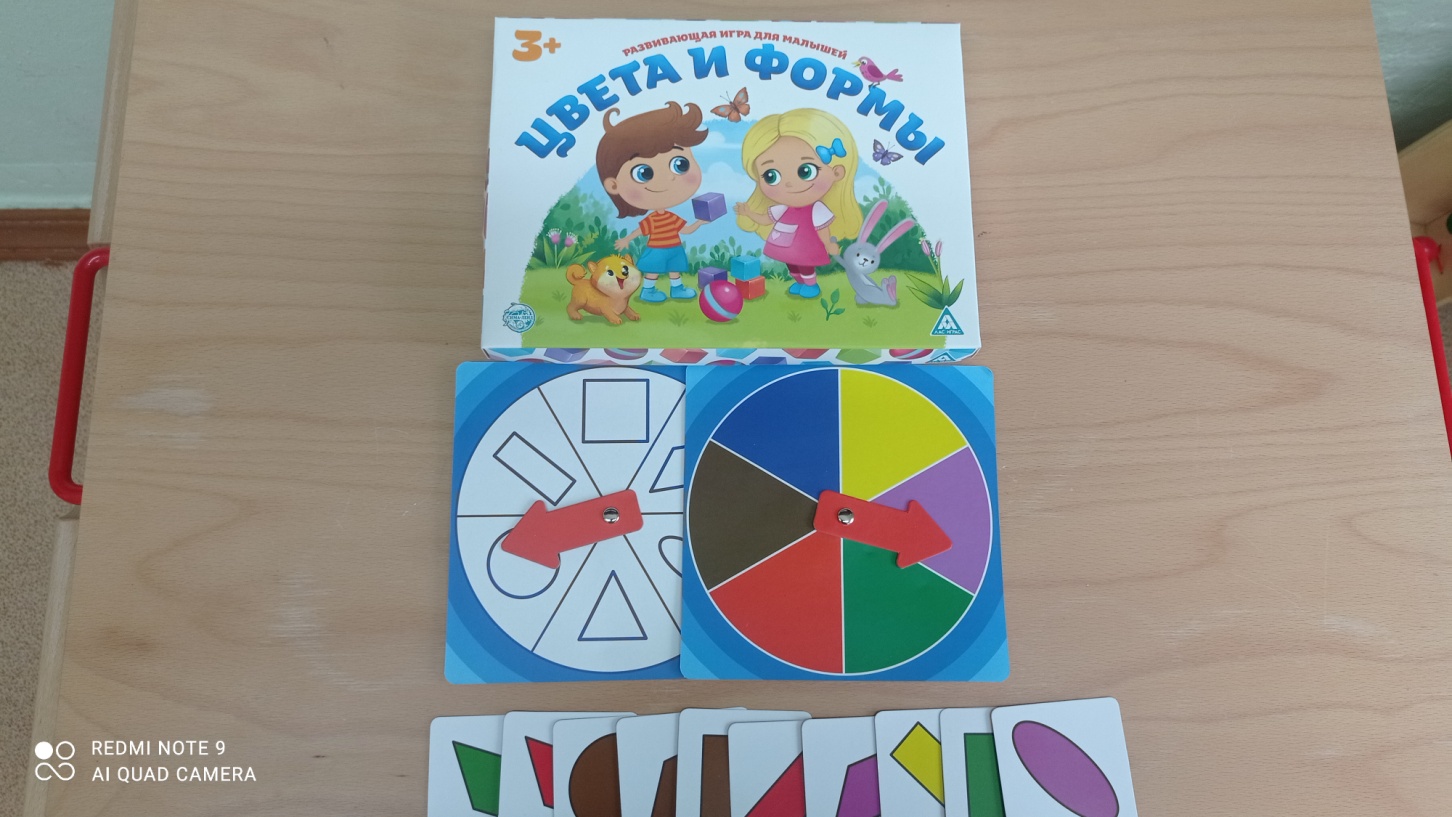 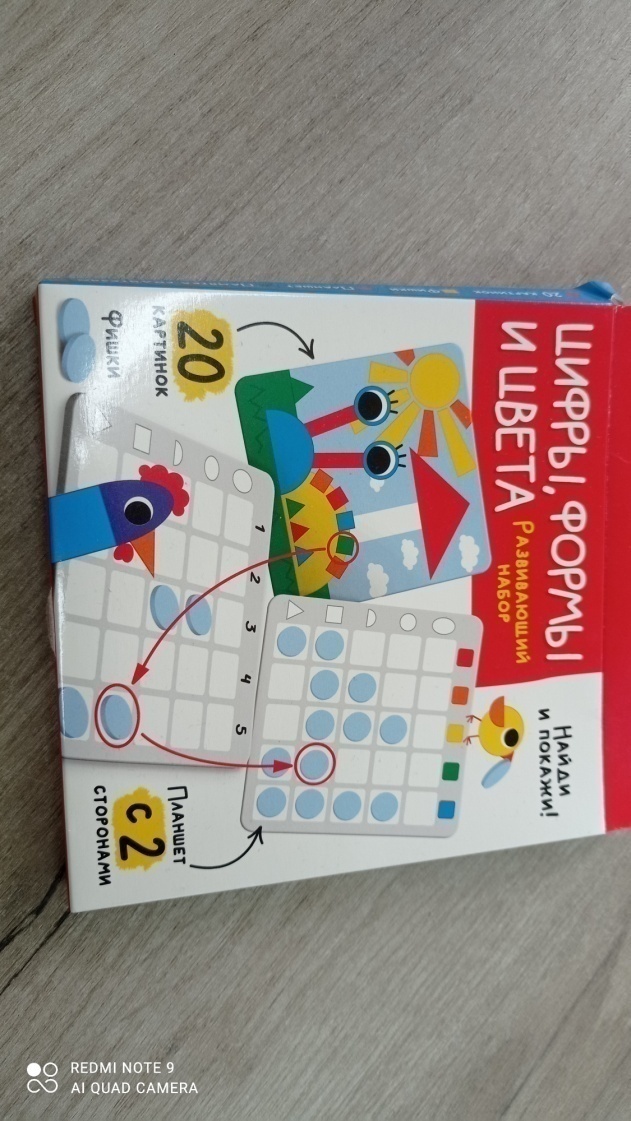 Дидактические игры и упражнения:
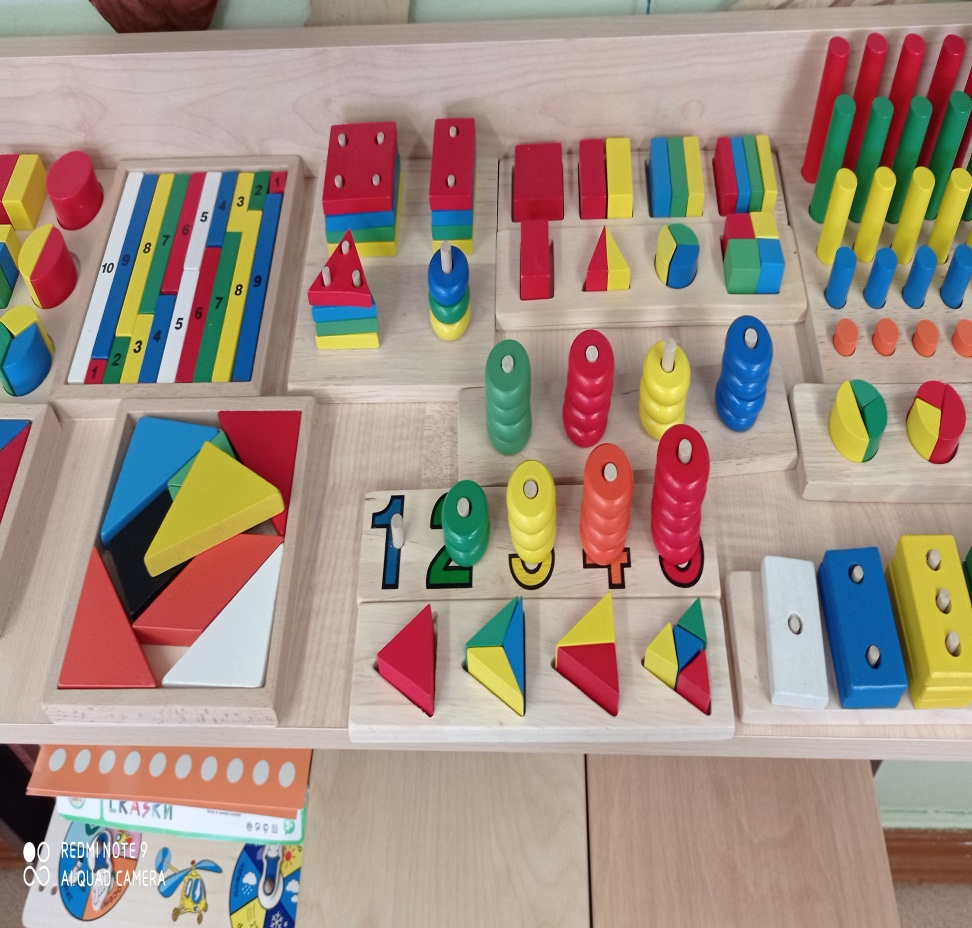 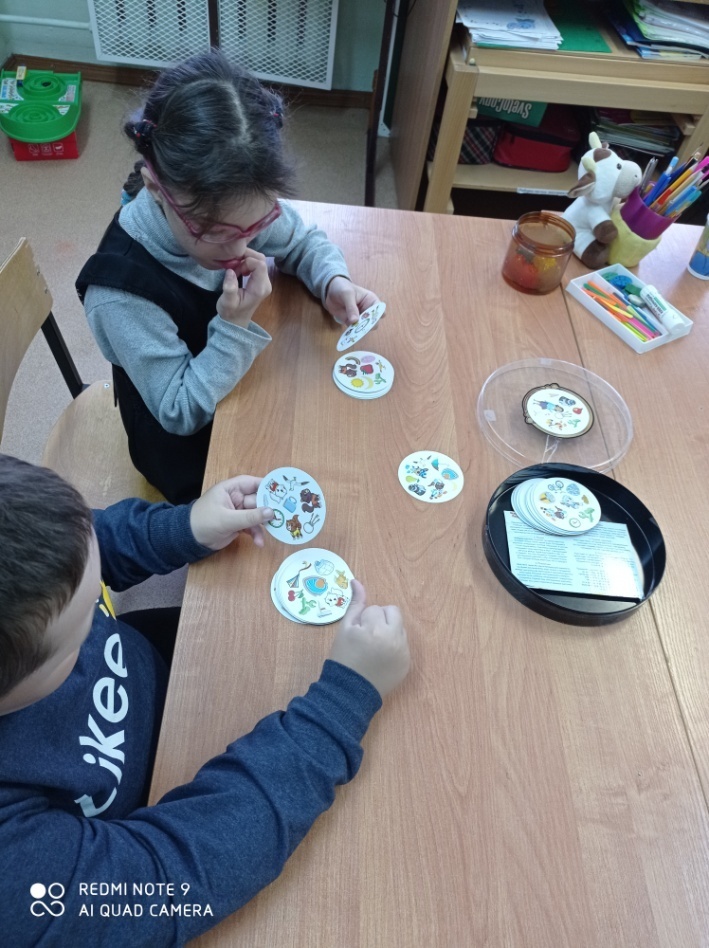 Игра «Дубль»
Пособие «Монтесори»
3.Нормализация ведущей деятельности возраста:
На этом этапе идет работа над:
· формированием приемов учебной деятельности (действовать по образцу, следовать указаниям, работать по алгоритму).
·   формированием контроля собственной деятельности.
·   формированием желания довести работу до конечного результата.
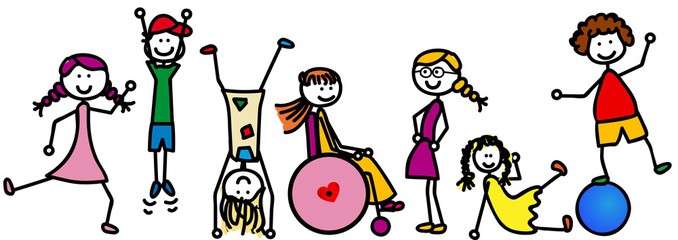 4. Формирование пространственно-временных представлений.
Формирование умения ориентировки в схеме собственного тела;
Формирование умения ориентировки в ближайшем окружении (классной комнаты);
Формирование умения ориентировки на плоскости (тетрадь, книга).
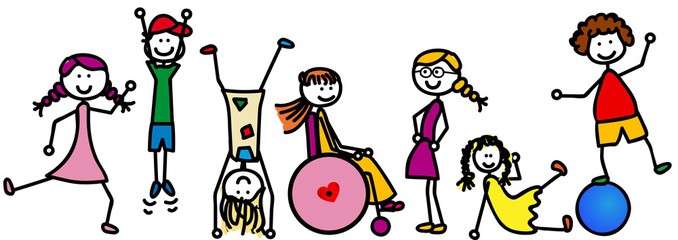 Формирование пространственно-временных представлений.
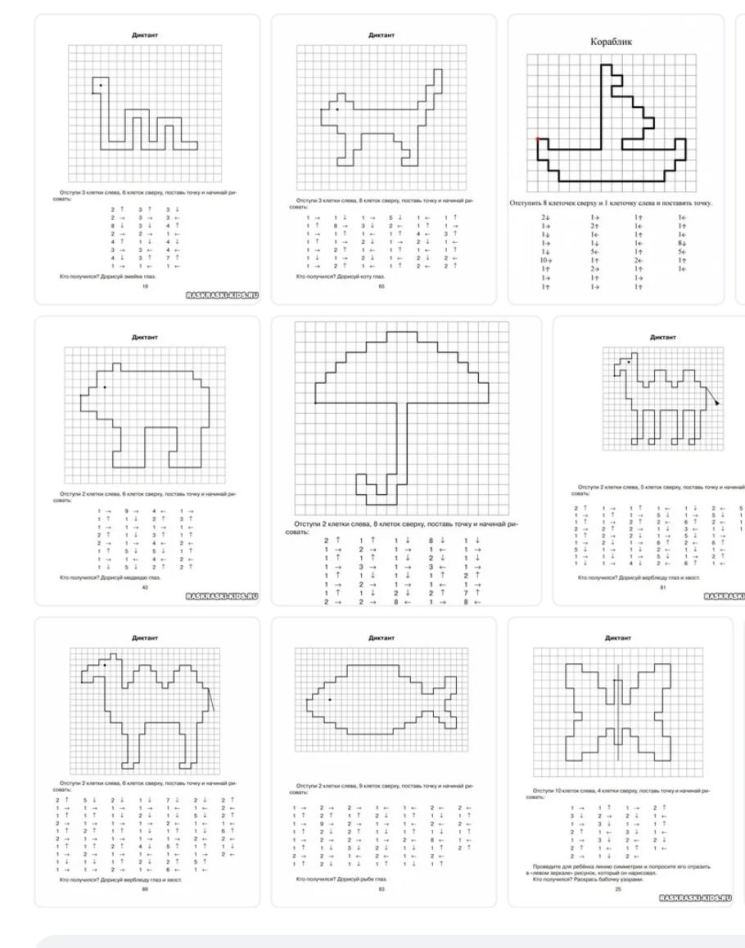 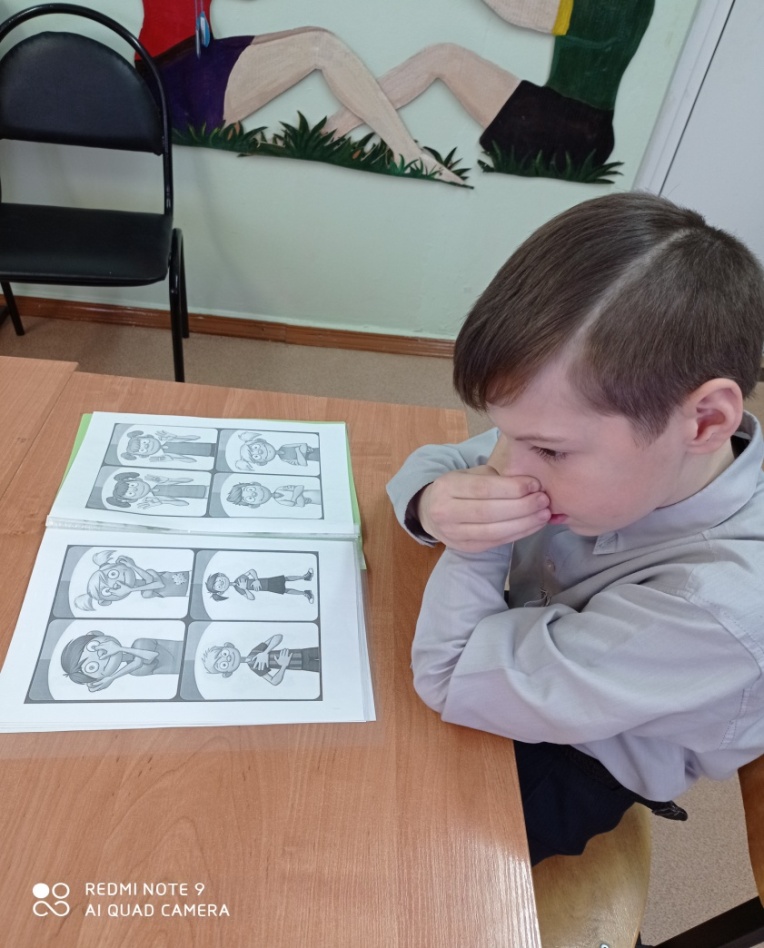 Формирование умения ориентировки в схеме собственного тела
Выполнение графических диктантов
Формирование пространственно-временных представлений.
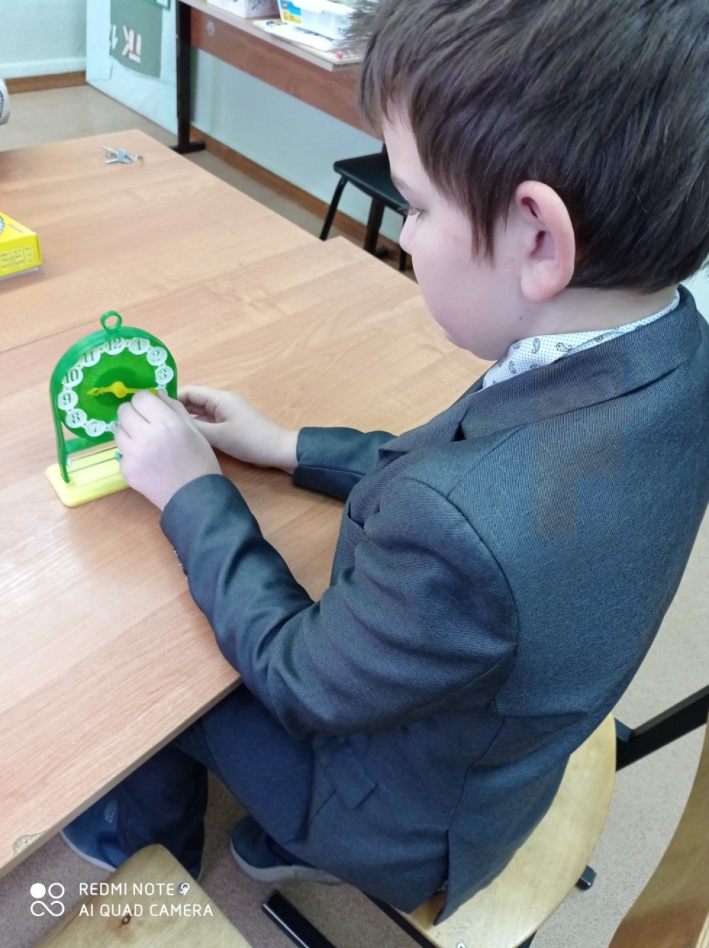 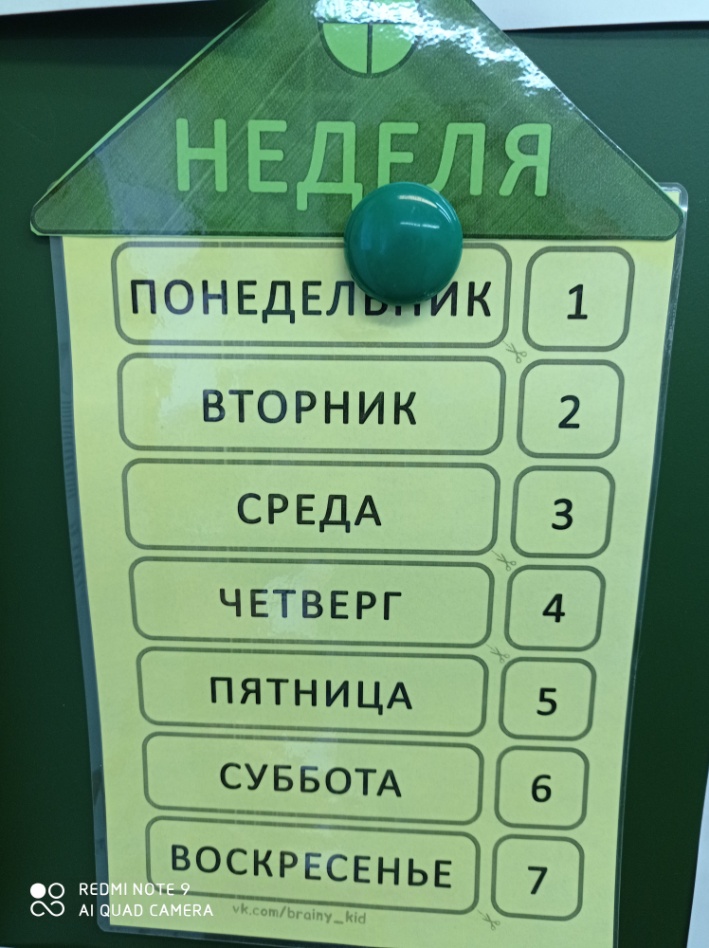 Неделя
Часы
Формирование представлений о предметах и явлениях окружающей действительности.
формирование  представлений и понятий о предметах окружающей действительности;
 развитие представлений об основных свойствах предметов;
 формирование элементарных понятий на обобщения и классификации;
 обогащение словаря и развитие связной речи.
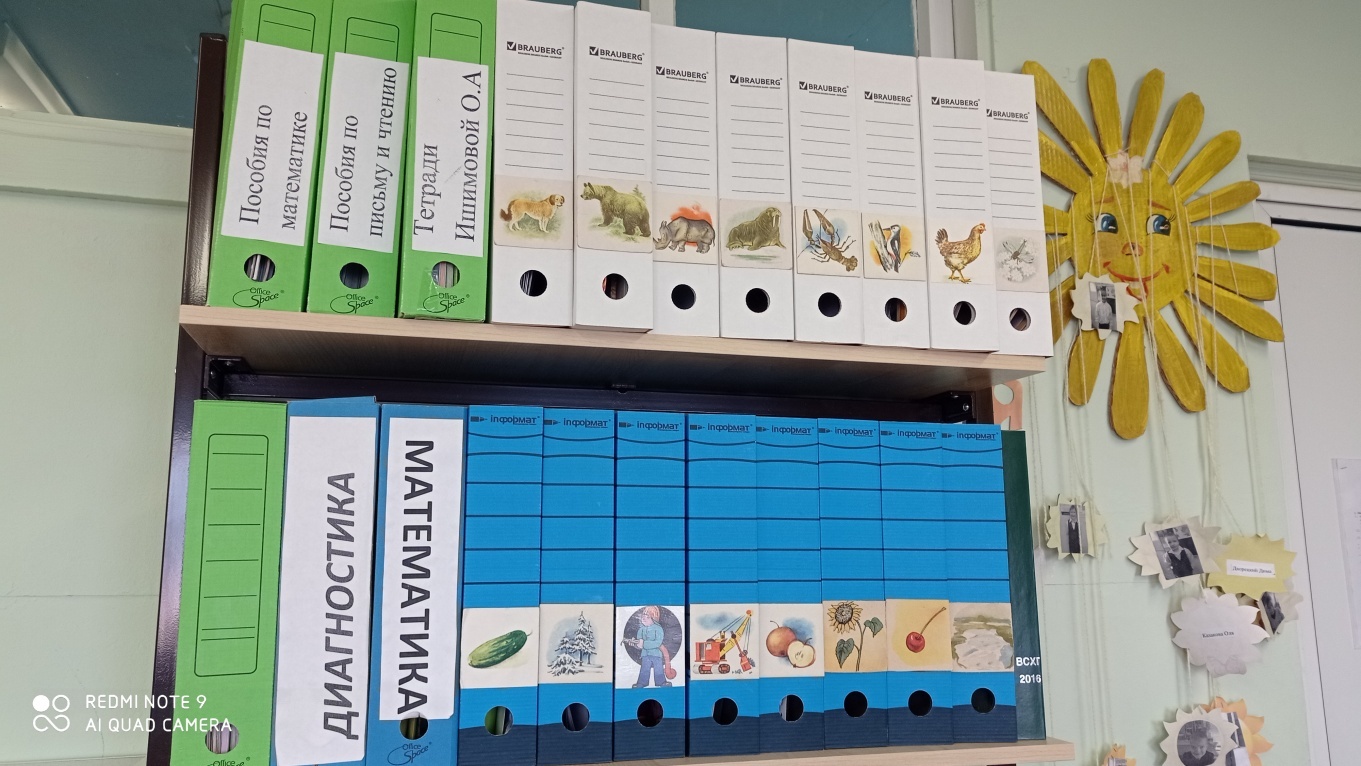 Формирование представлений о предметах и явлениях окружающей действительности.
Календарь природы
Узнай по описанию
Распредели предметы по группам
Дидактические материалы
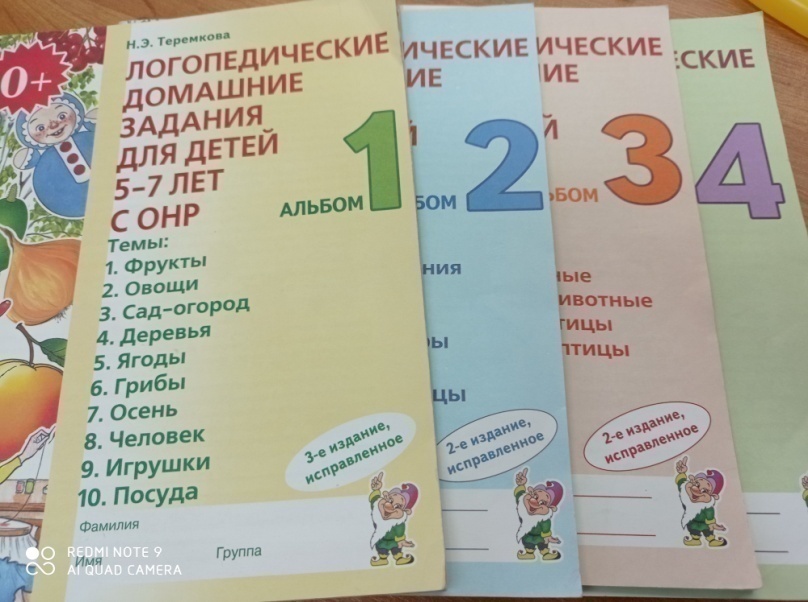 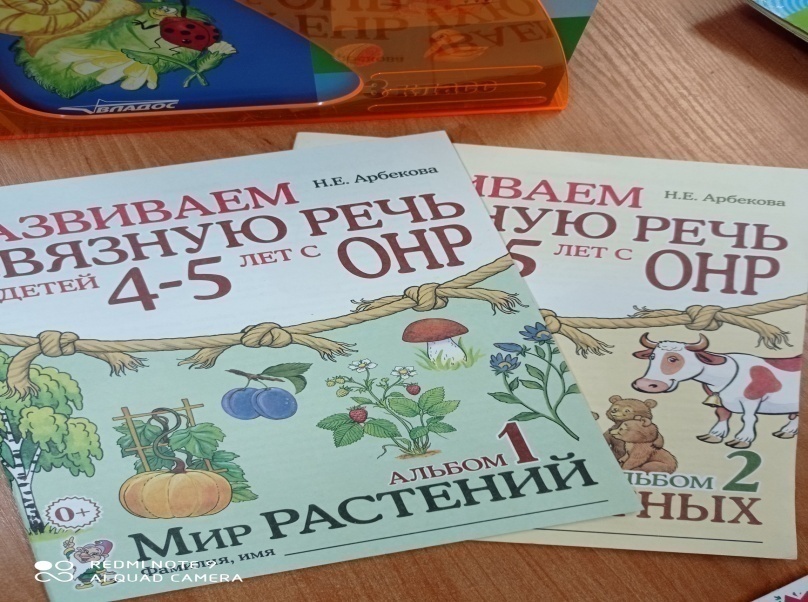 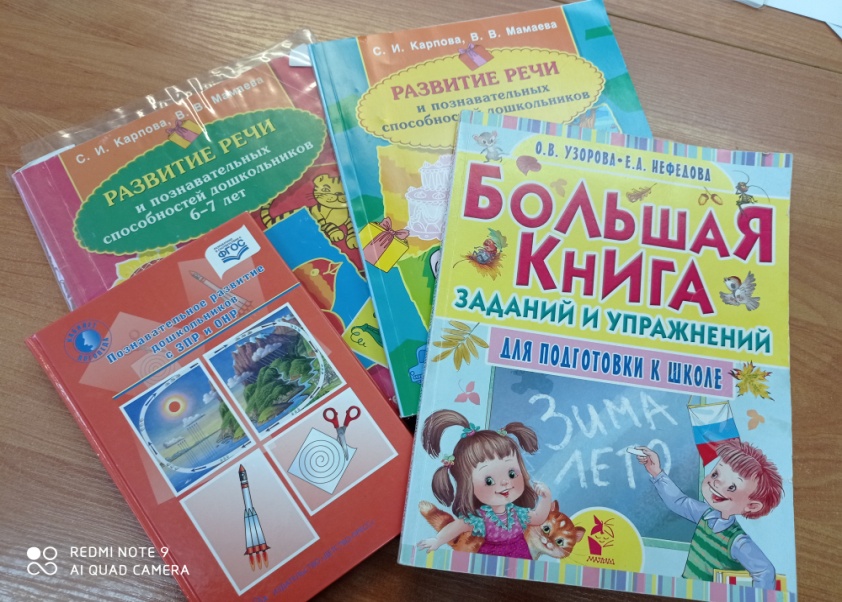 Дидактические материалы
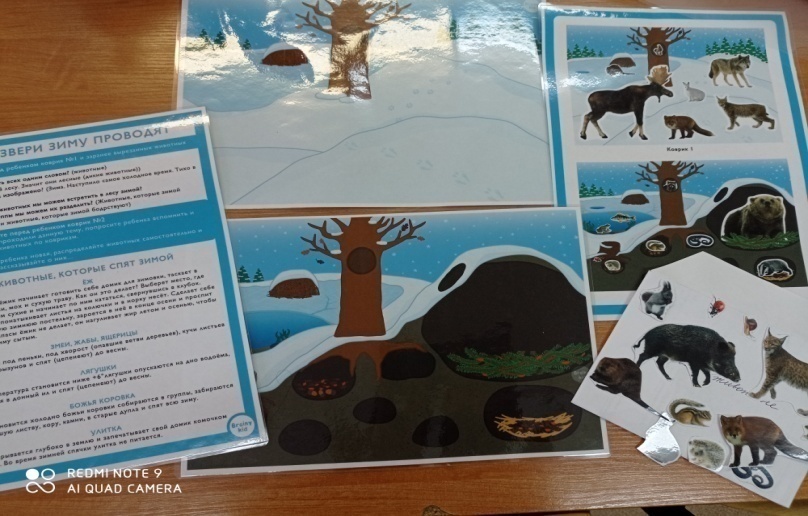 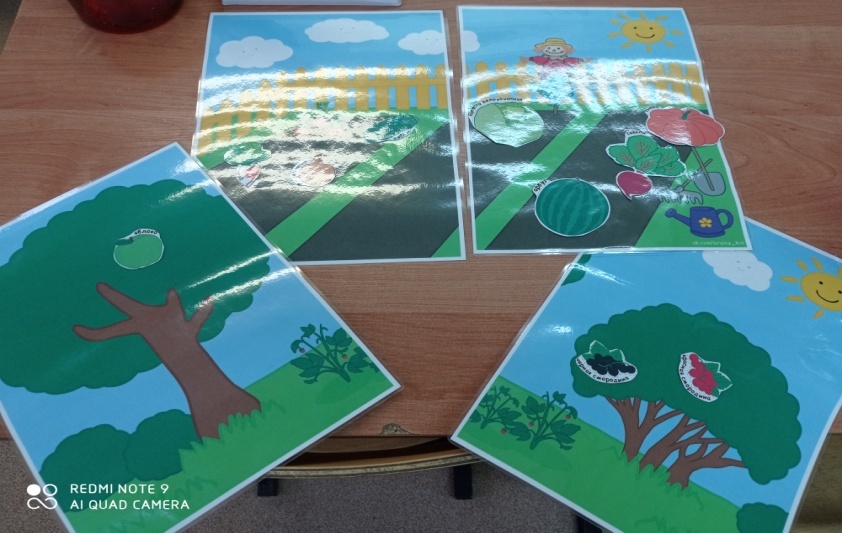 5.Формирование ЭМП
С формирования понятий «тонкий-широкий», «узкий-еще уже», «большой-маленький»,  «высокий-низкий». «вверх-вниз», «одинаковые», «длинный-короткий», «рядом-далеко» и т.д. 
· Затем формирование понятия числа.
· Формирование понятия числовой последовательности.
· Формирование вычислительных навыков.
· Формирование навыка решения задач разного типа.
· Формирование понятия о геометрических формах и построениях.
Работа происходит с применением дидактических игр, красочного раздаточного материала
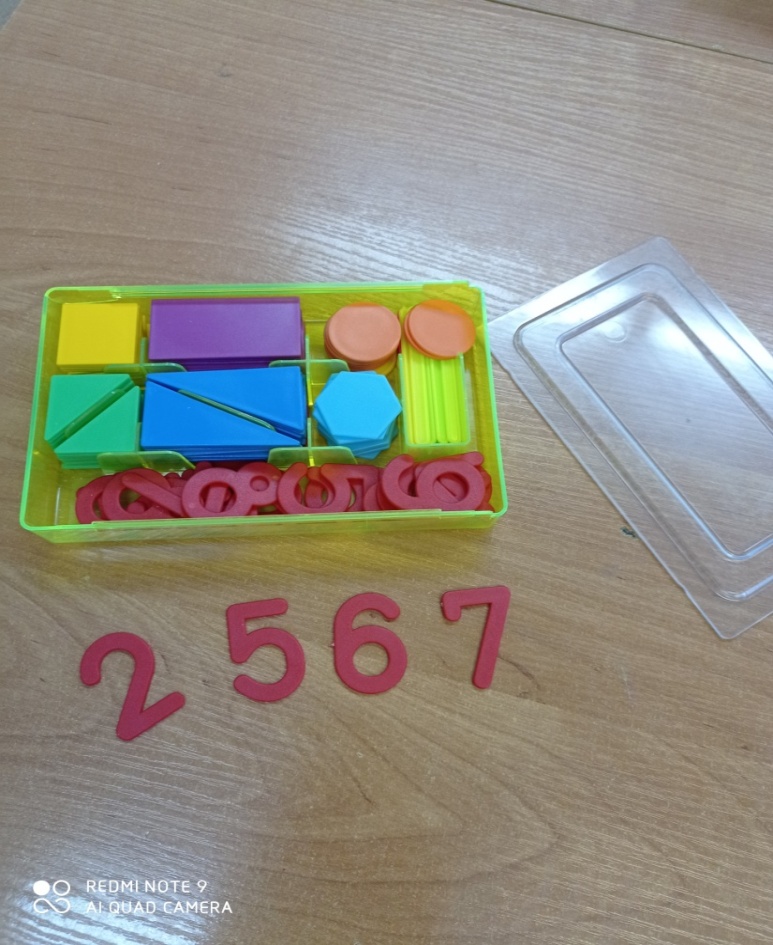 Деревянные цифры  и знаки на магнитах
Касса с цифрами и геометрическими фигурами
Дидактические игры
Числовые домики
Фетровые домики
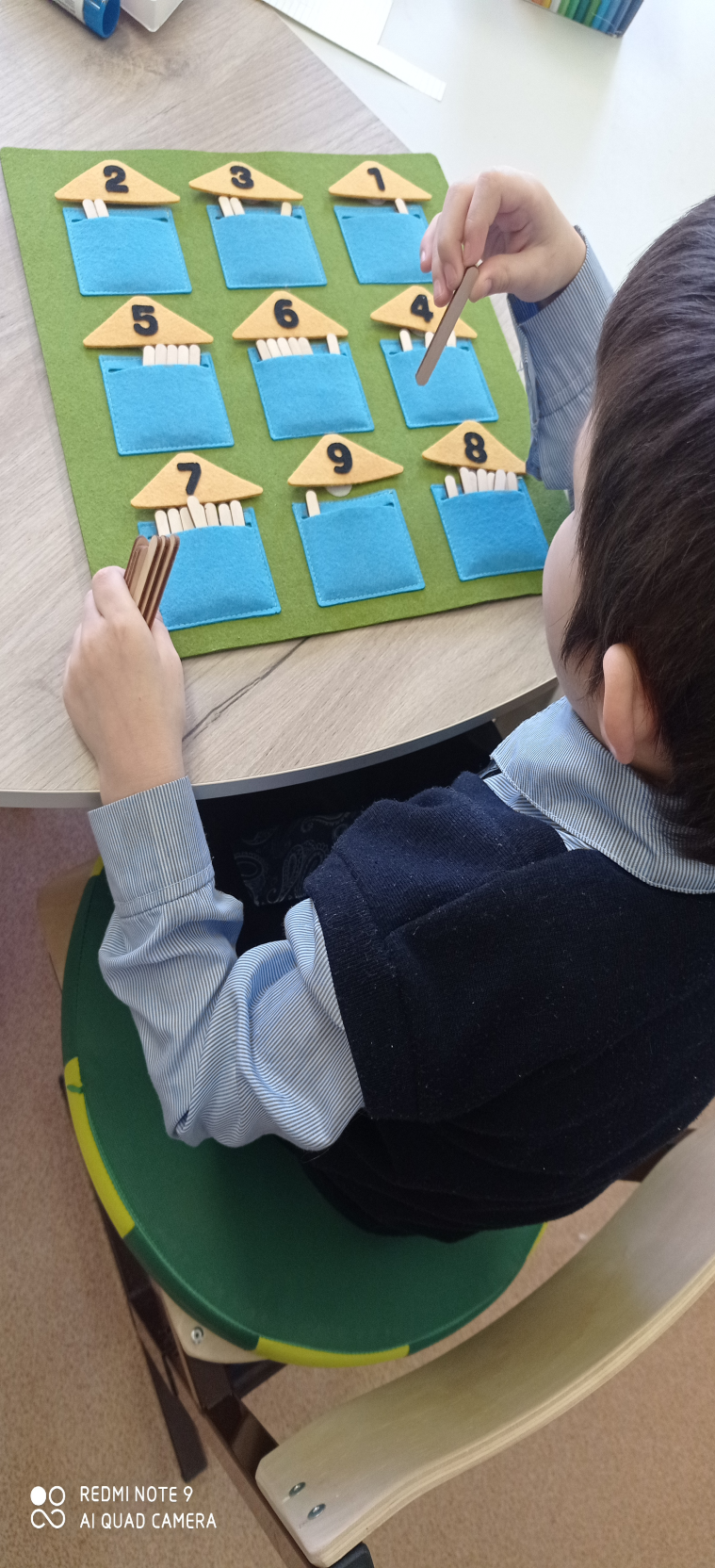 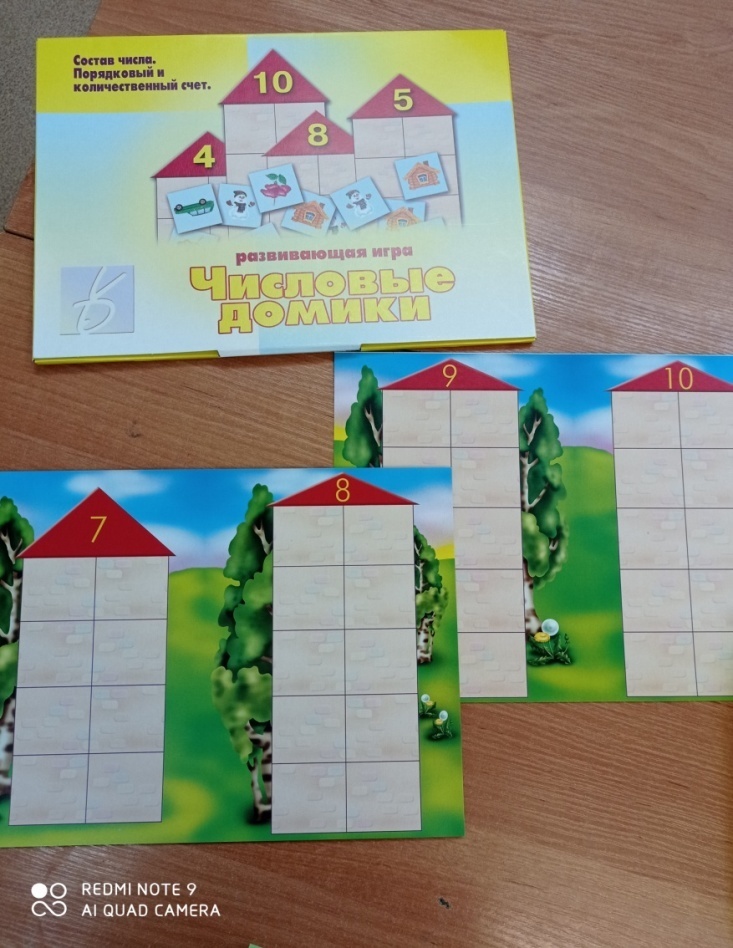 Дидактические игры
Шнуровка цифр
Тактильные цифры
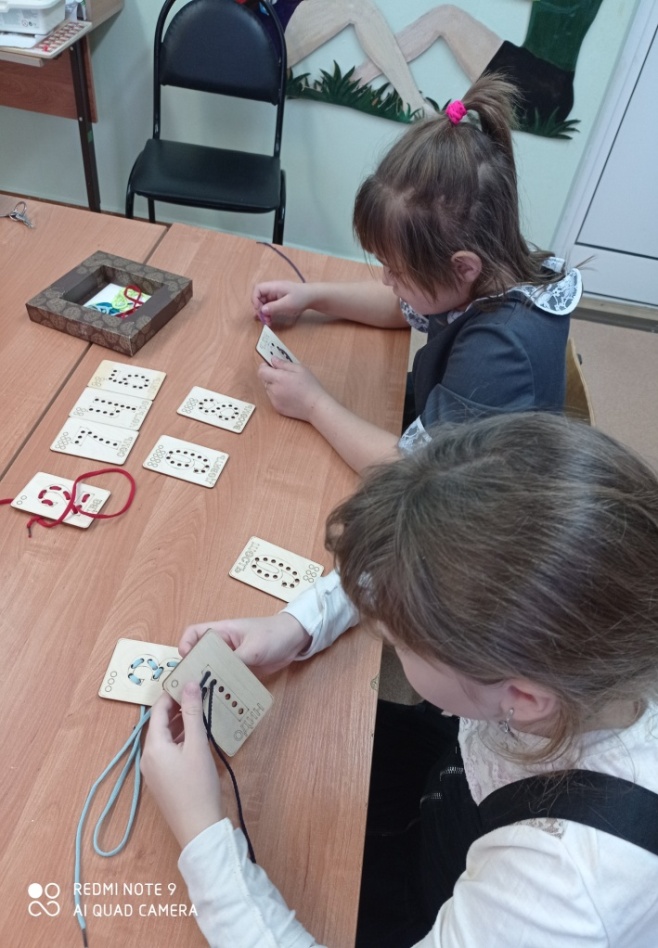 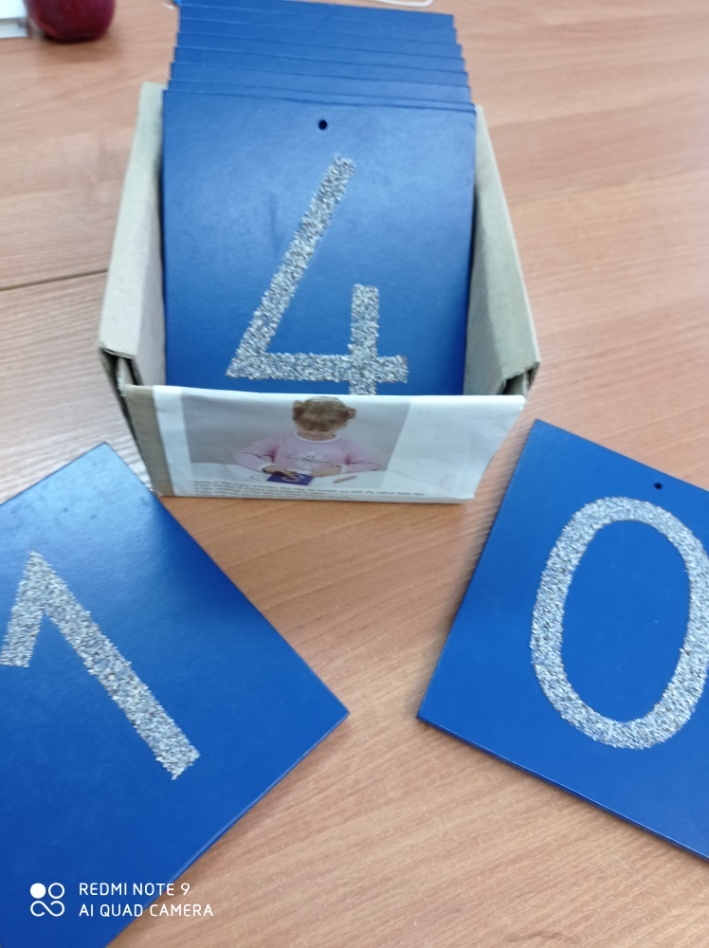 Дидактические игры и упражнения:
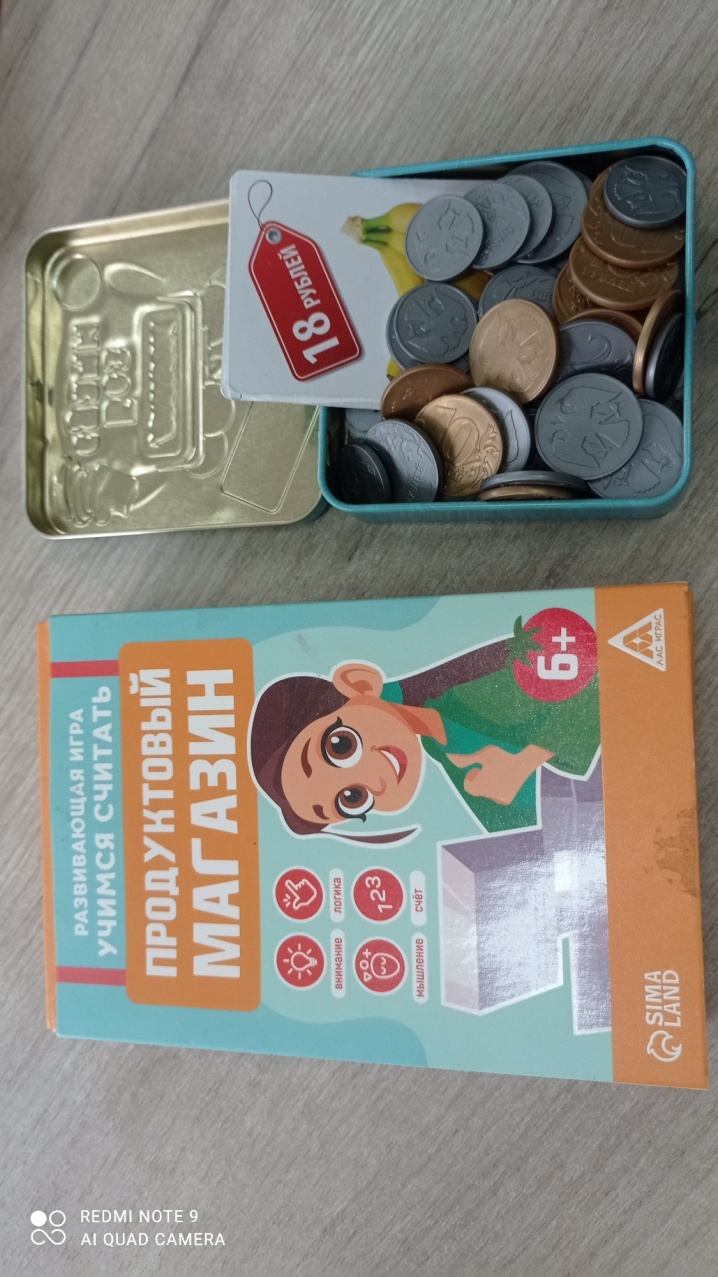 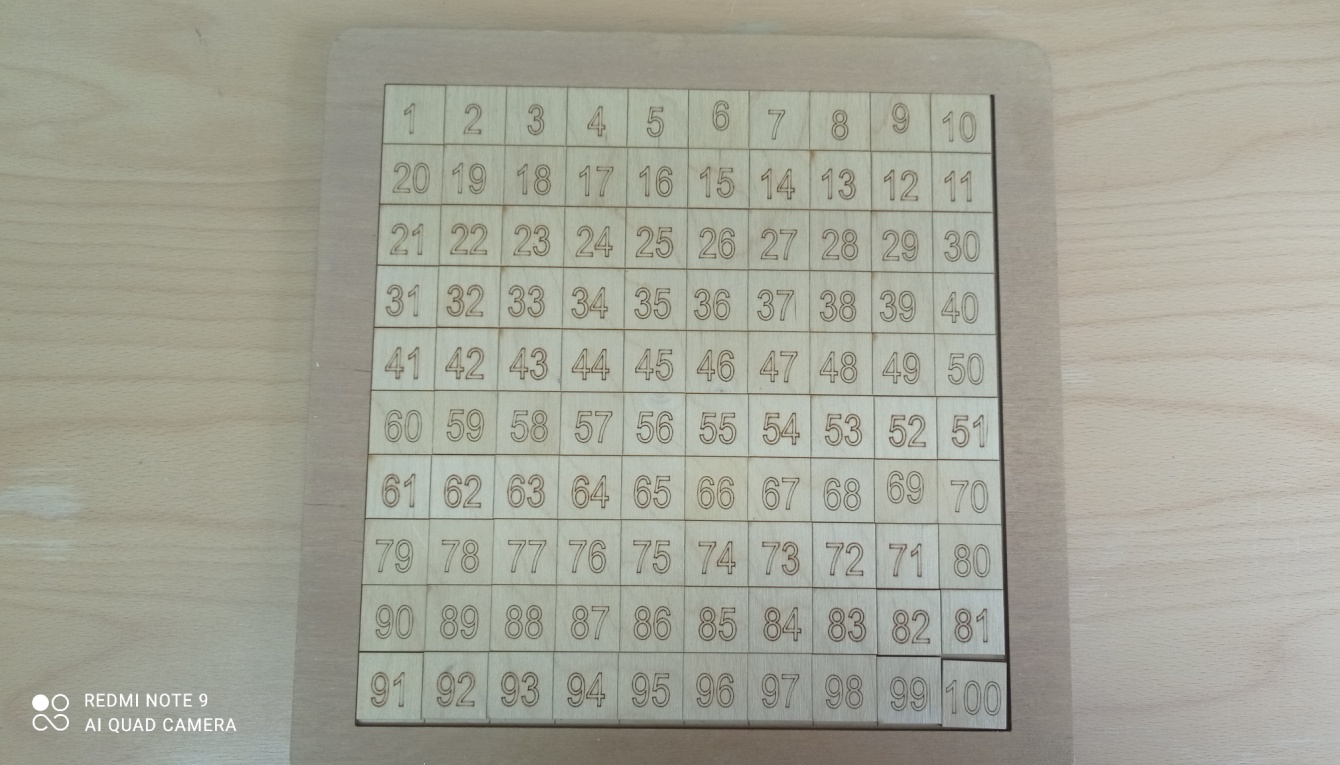 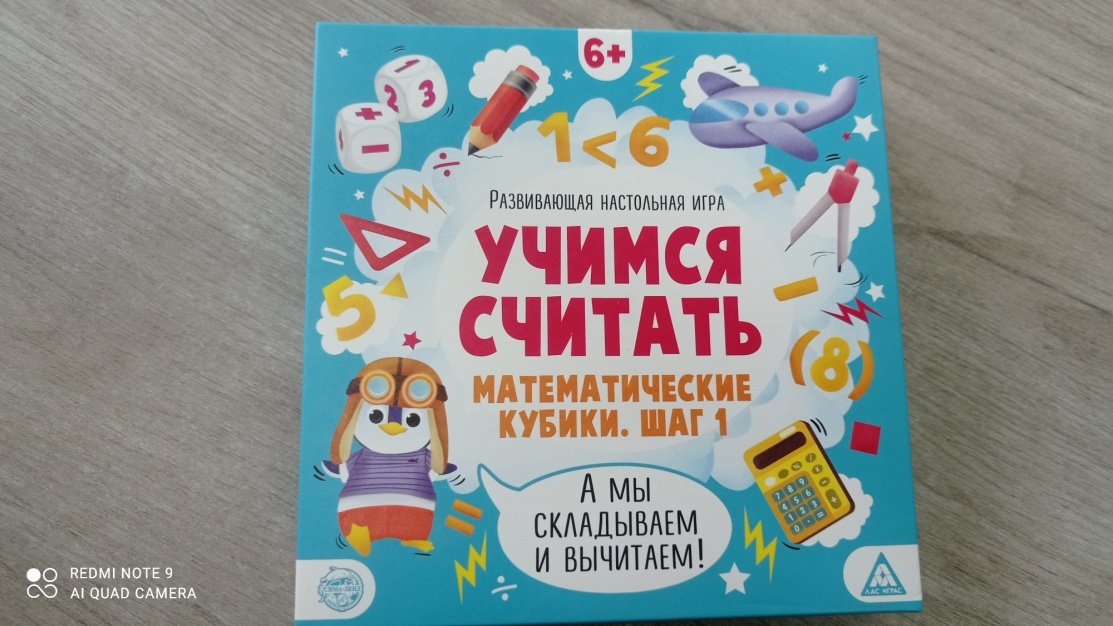 Дидактические игры
Лестницы и змеи
Соедини цифру и количество
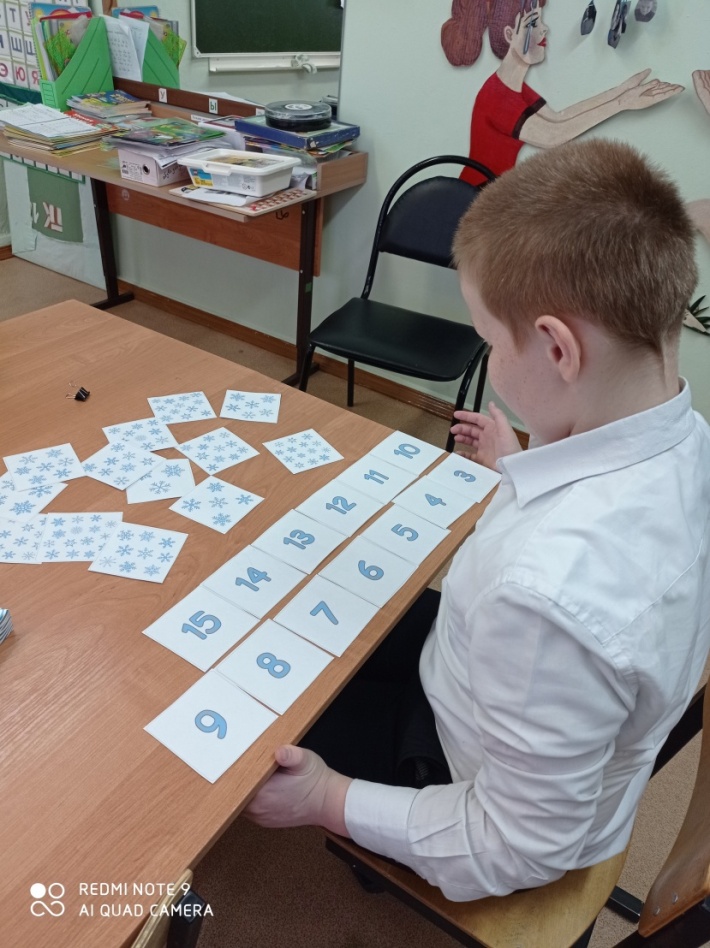 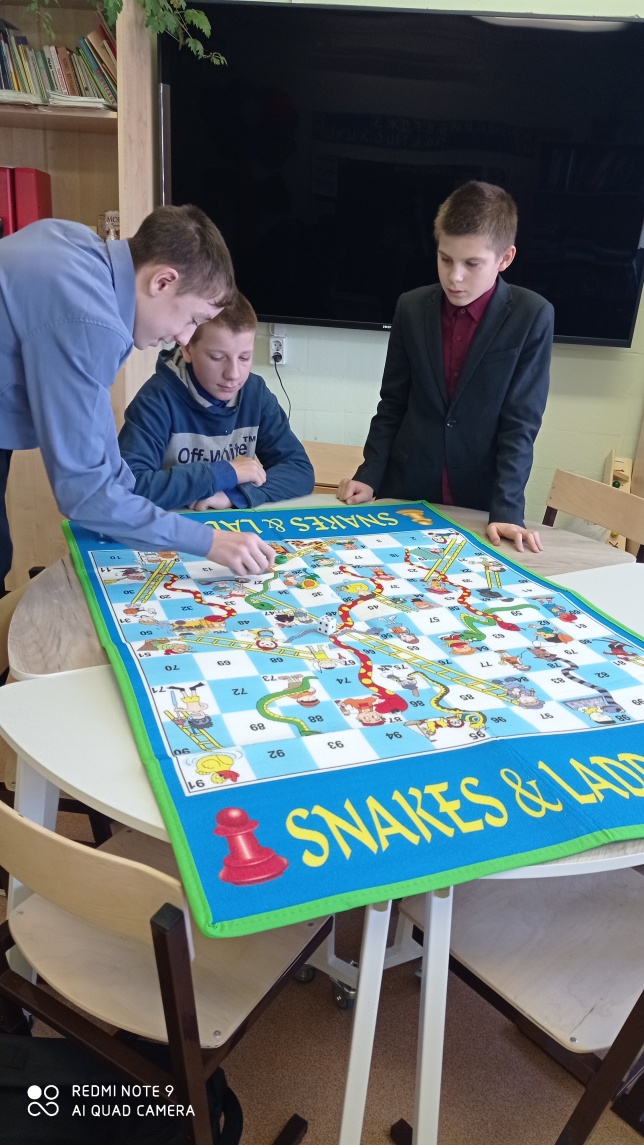 Дидактические игры
Игра «Считаю и играю»
Соседи числа
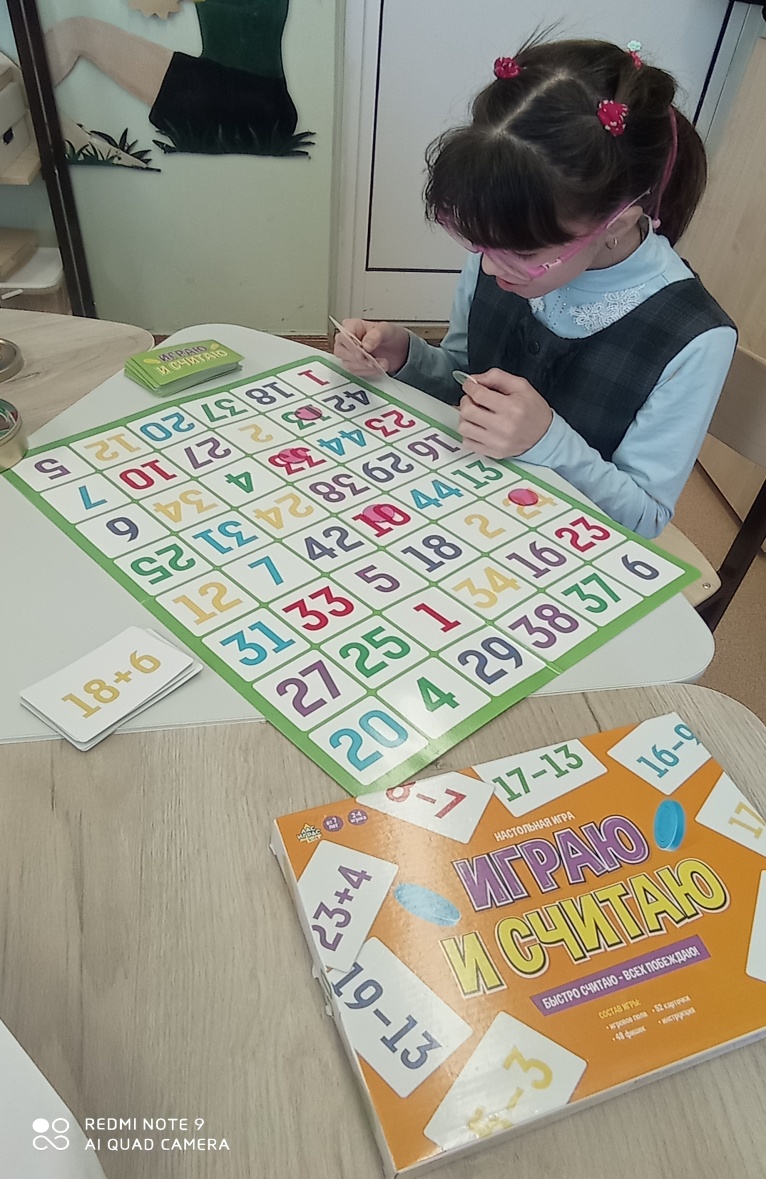 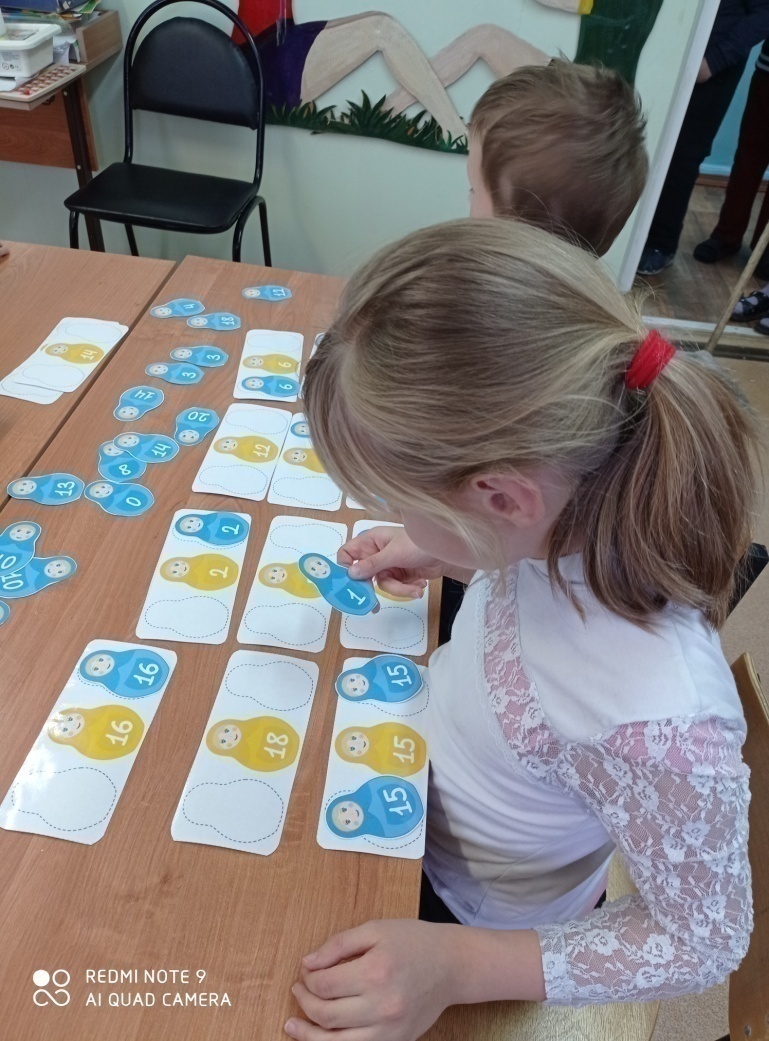 Дидактические игры
Решение примеров
«Скворцы и скворечники»
Решение примеров
«Блины на сковородке»
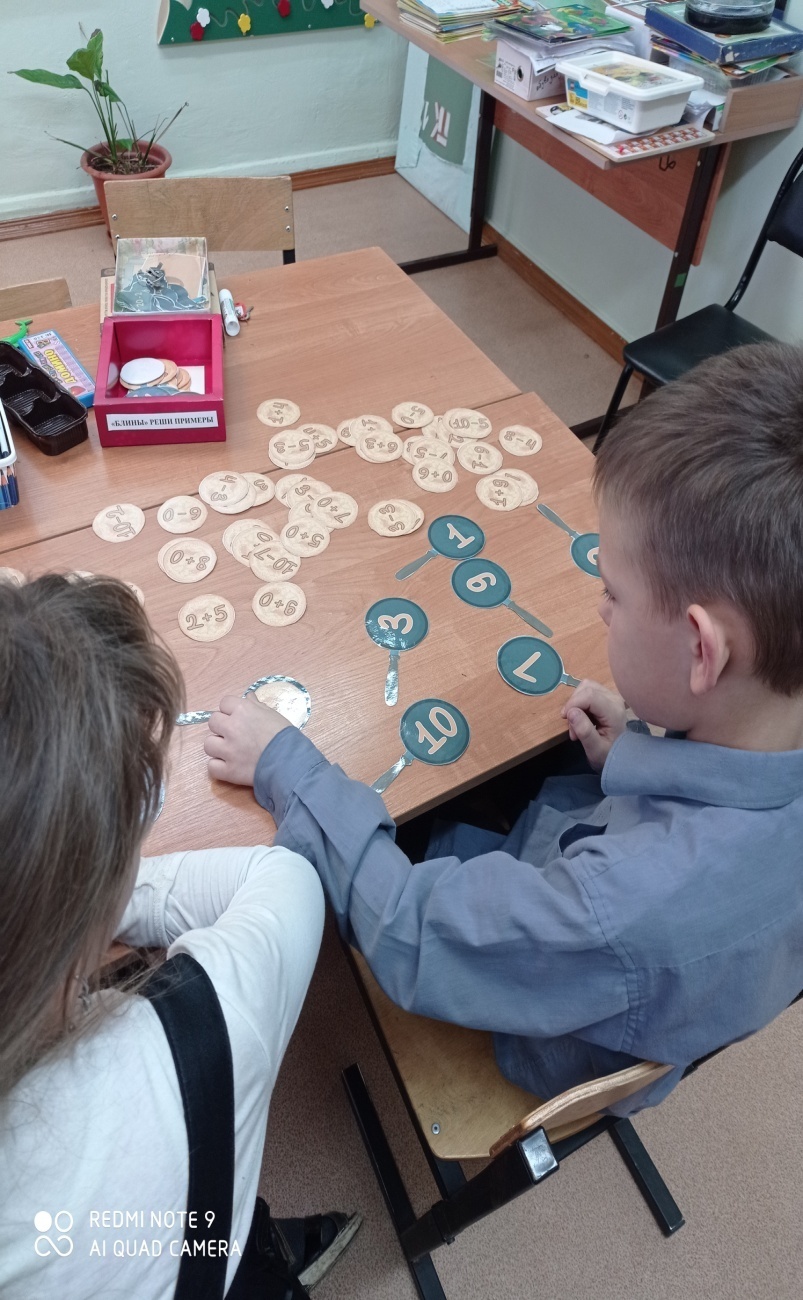 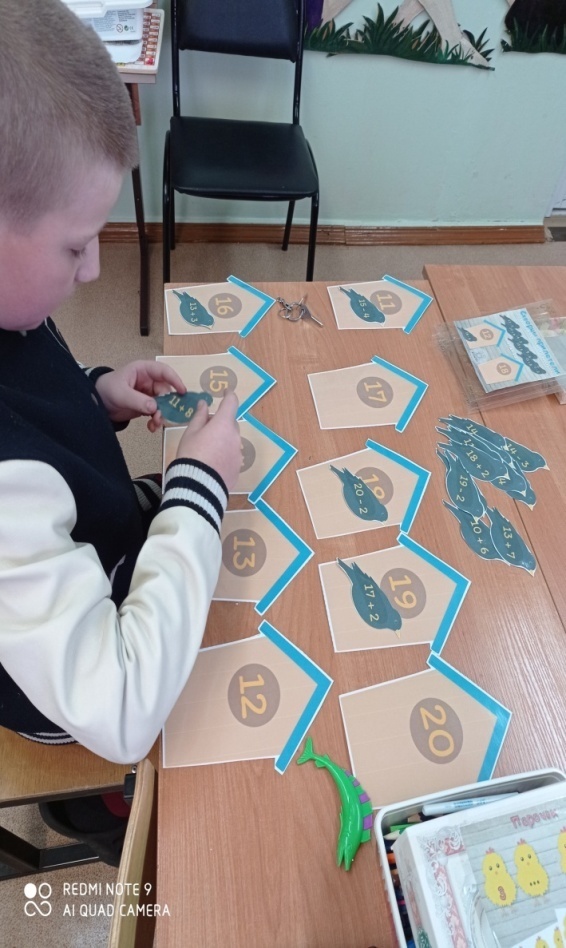 Обучение чтению
Формирование навыков чтения у детей с умственной отсталостью осуществляется  замедленными темпами.  Затруднение вызывает и овладение  технической стороной процесса чтения и понимание прочитанного.  У этих детей наблюдается более медленный темп чтения, чем у учащихся массовой школы.    Процесс чтения страдает из-за:
- незнания букв или нетвёрдого их знания,
- нарушения слияния букв (побуквенное чтение), 
-замедленного чтения,
- искажения звуко-слоговой структуры слов (особенно слов с большим количеством слогов).
На занятиях отрабатывается :
Правильность
Беглость
Выразительность
Осознанность
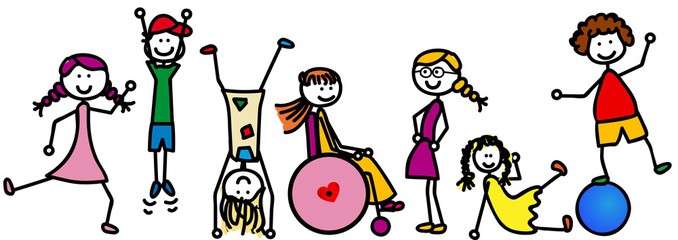 Дидактические игры
Анализ звукового состава слова
Скорочтение
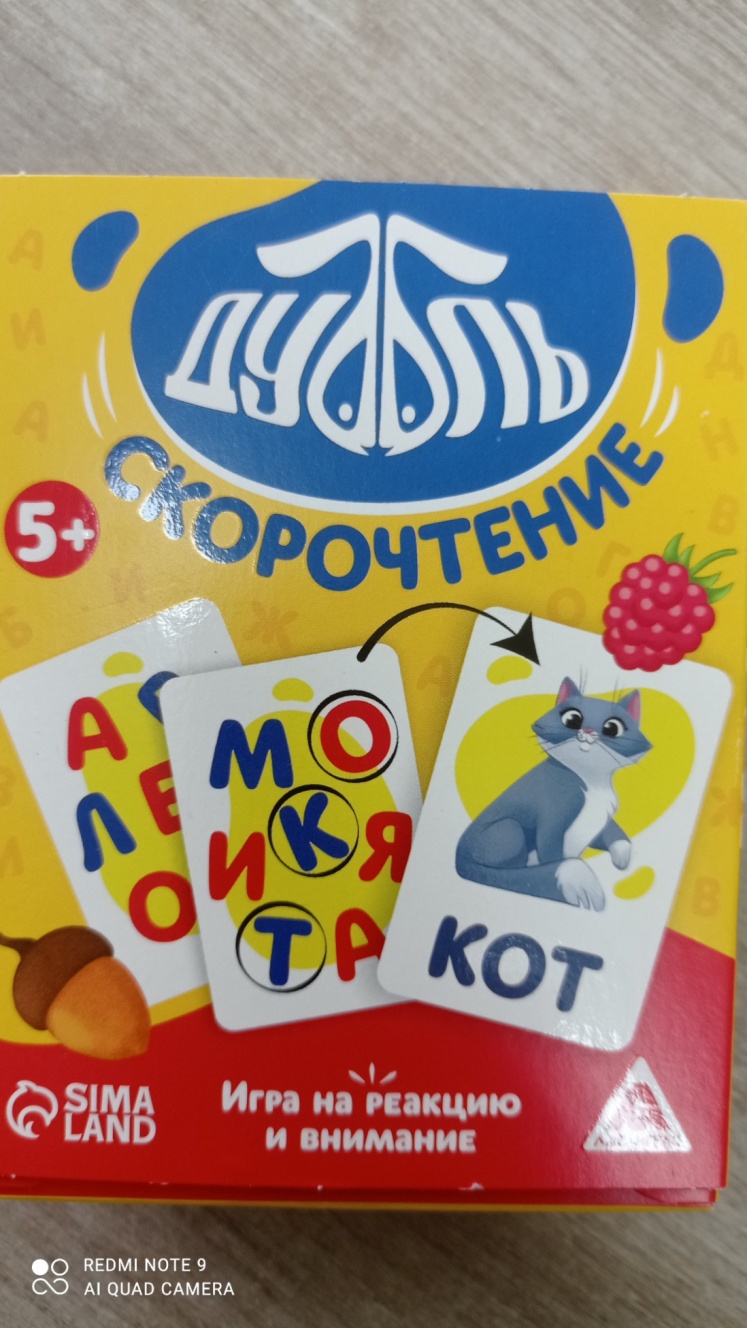 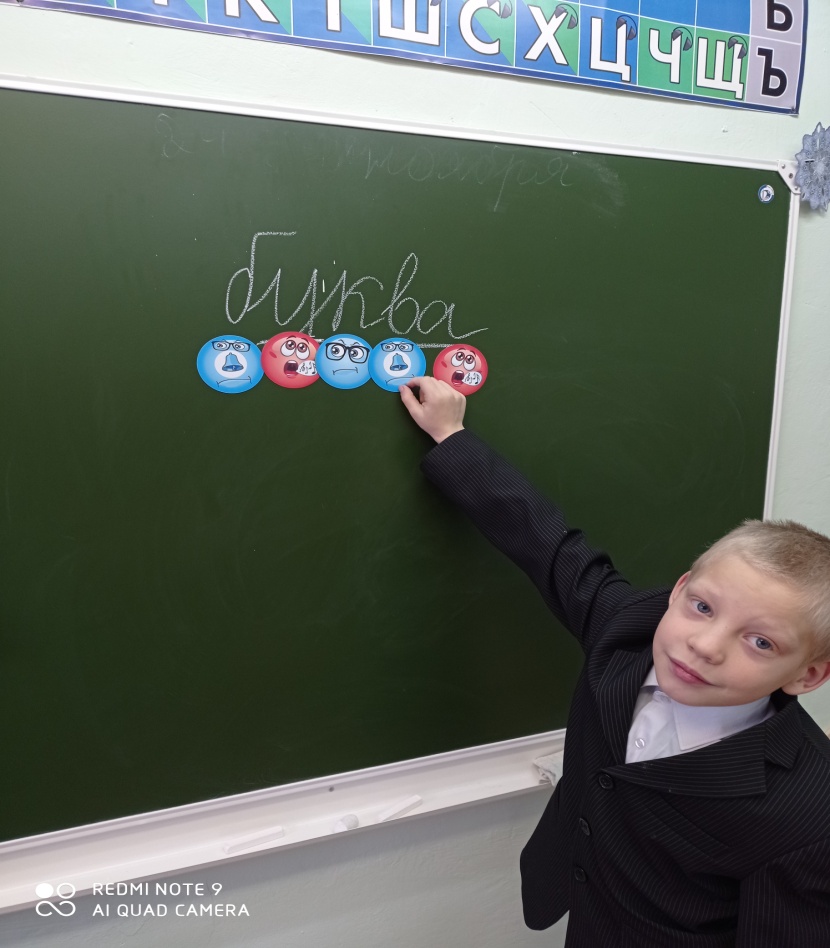 Дидактические игры
Прописной алфавит
Узнай букву
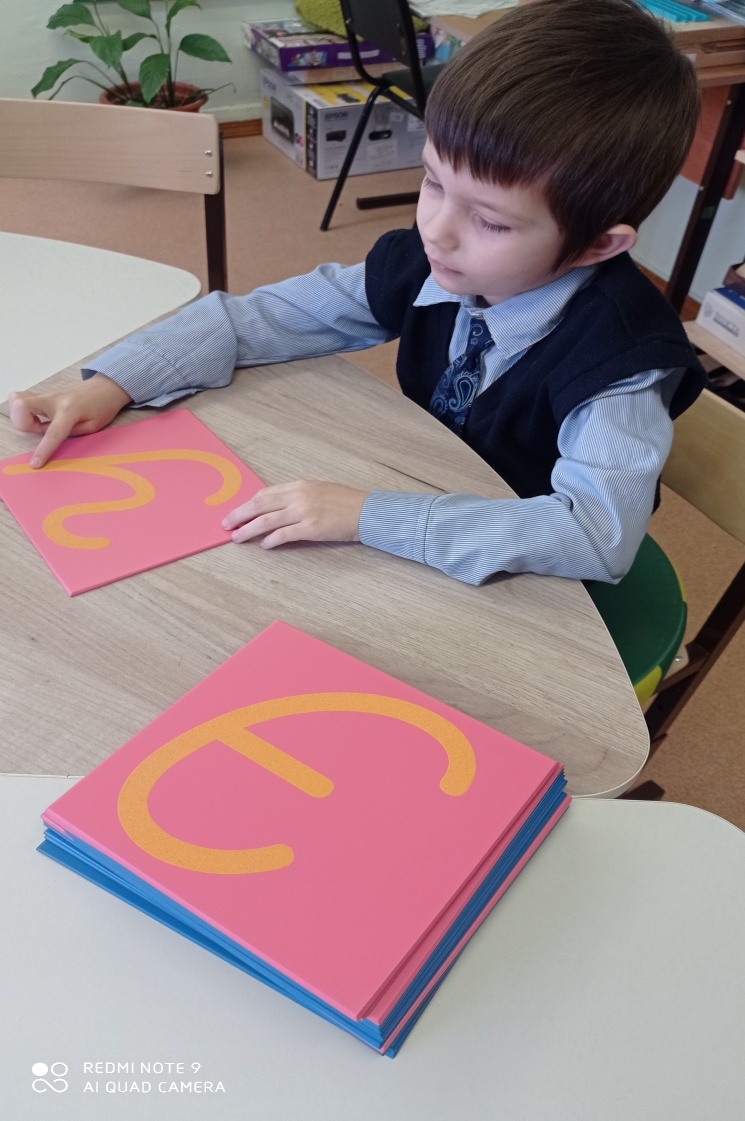 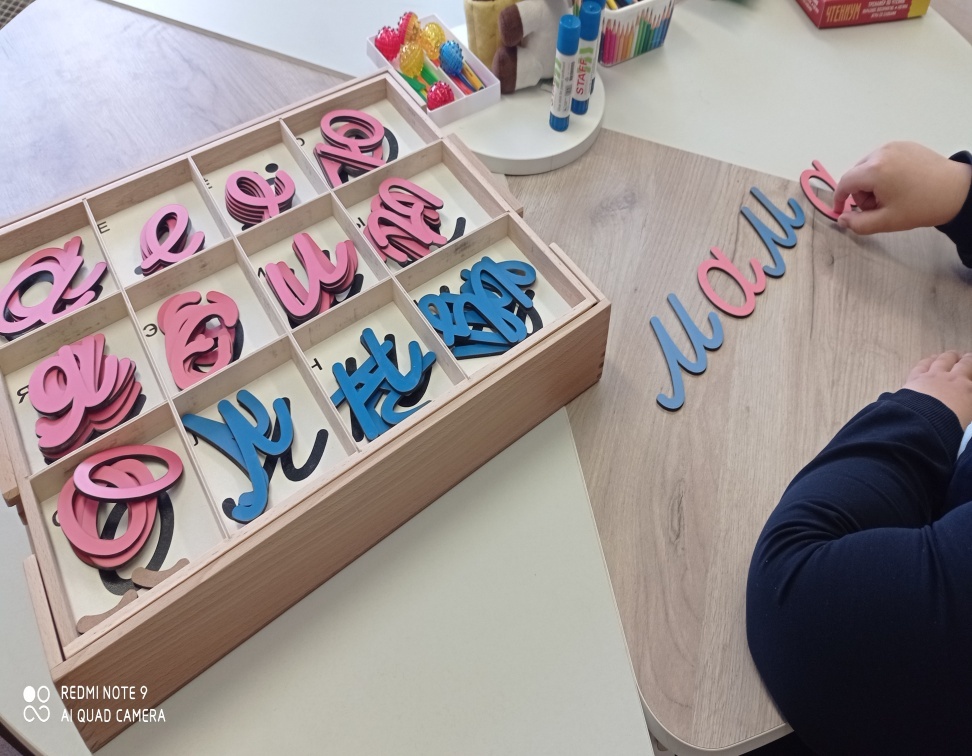 Дидактические игры
« Лото на скорость»
«Какие слова начинаются на букву ?»
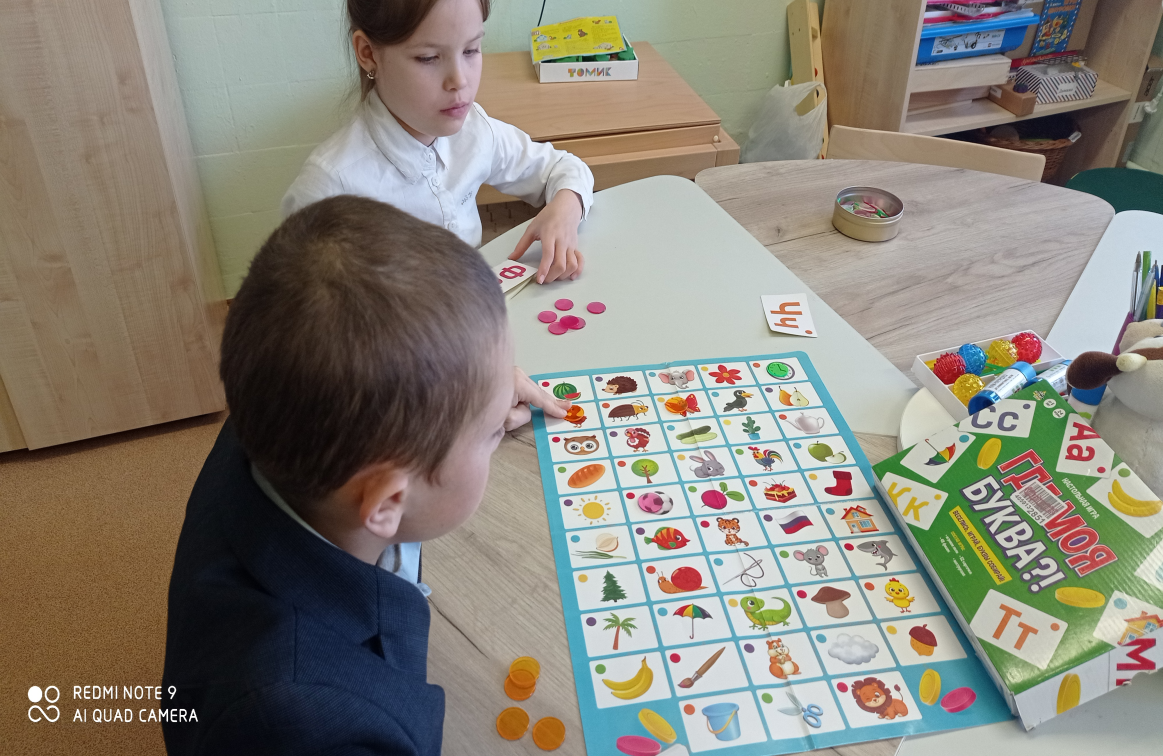 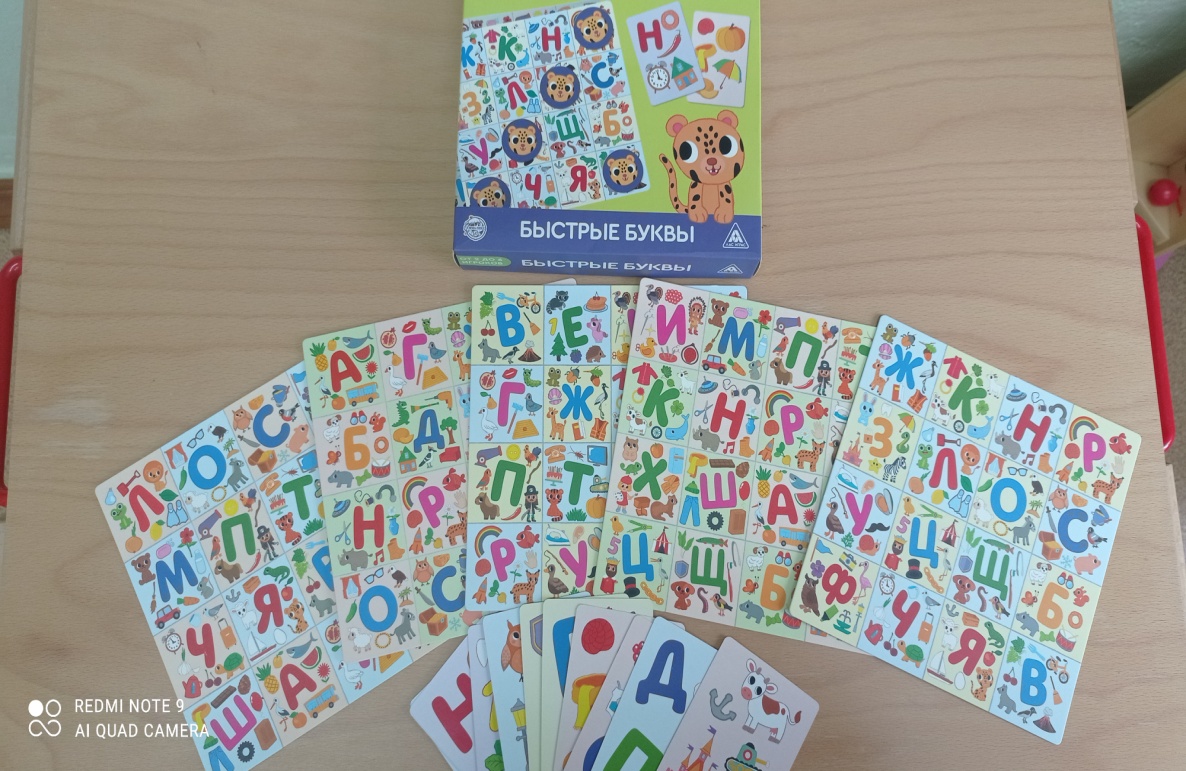 Дидактические игры
Составь слово из слогов
Составь слово по картинке
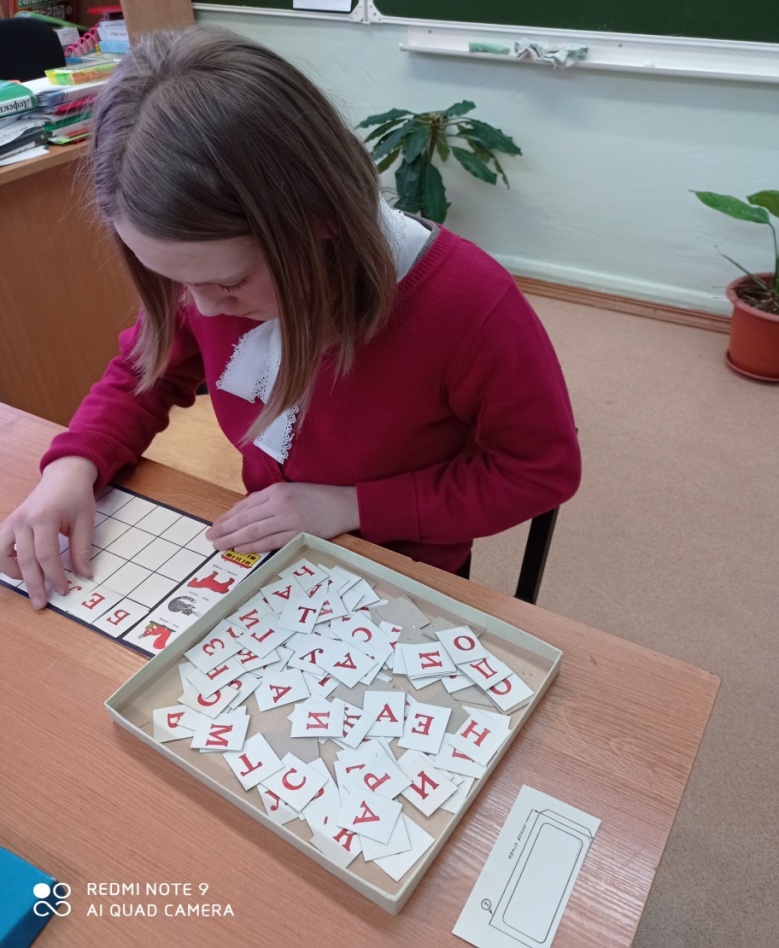 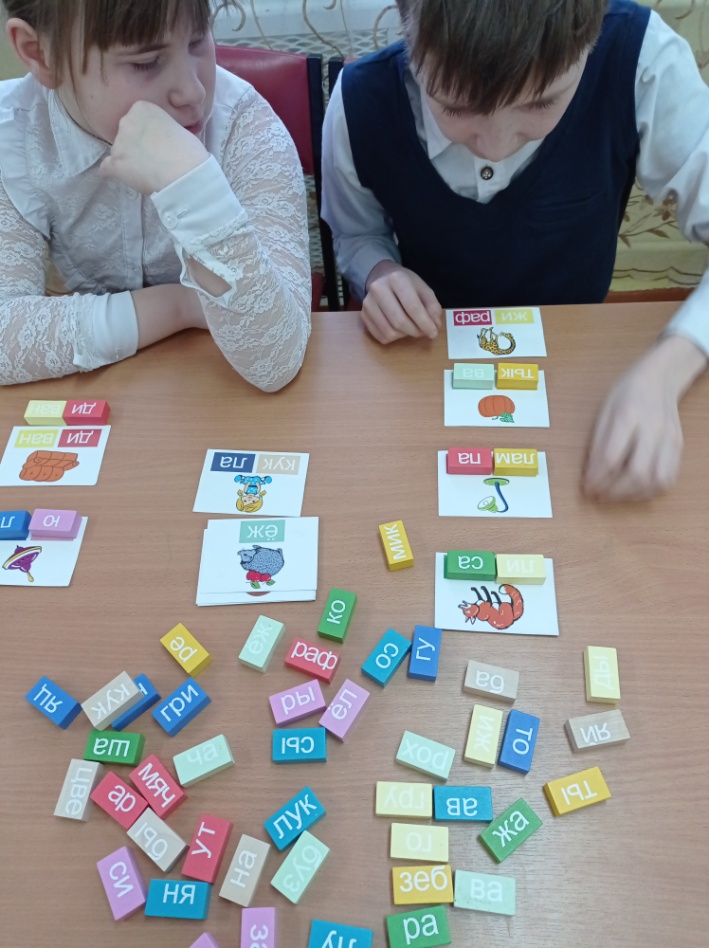 Задания на беглость чтения
Чтение тренажеров.
Чтение одинаковых слогов.
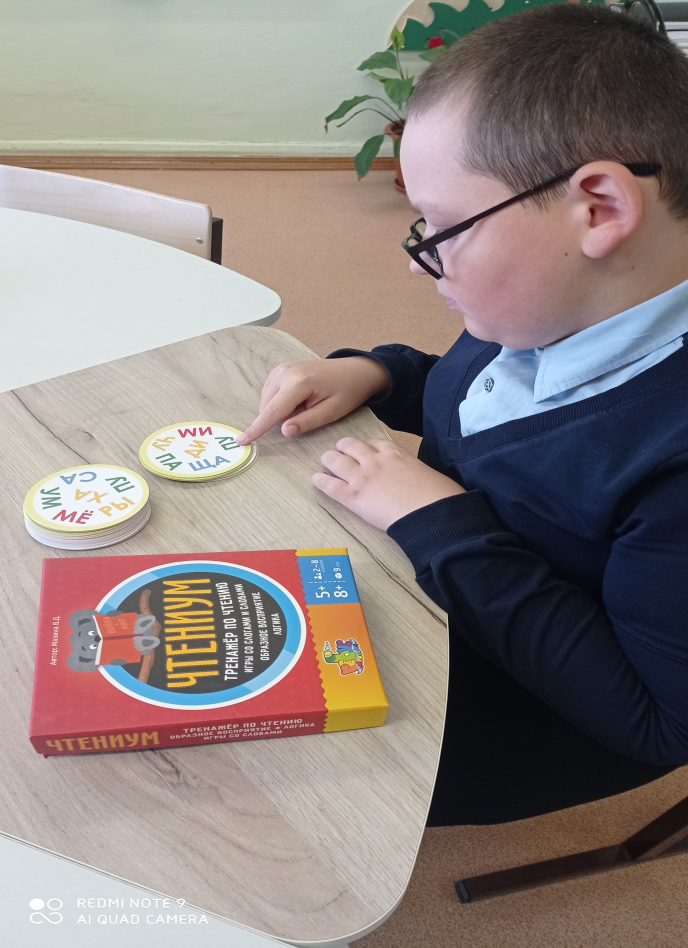 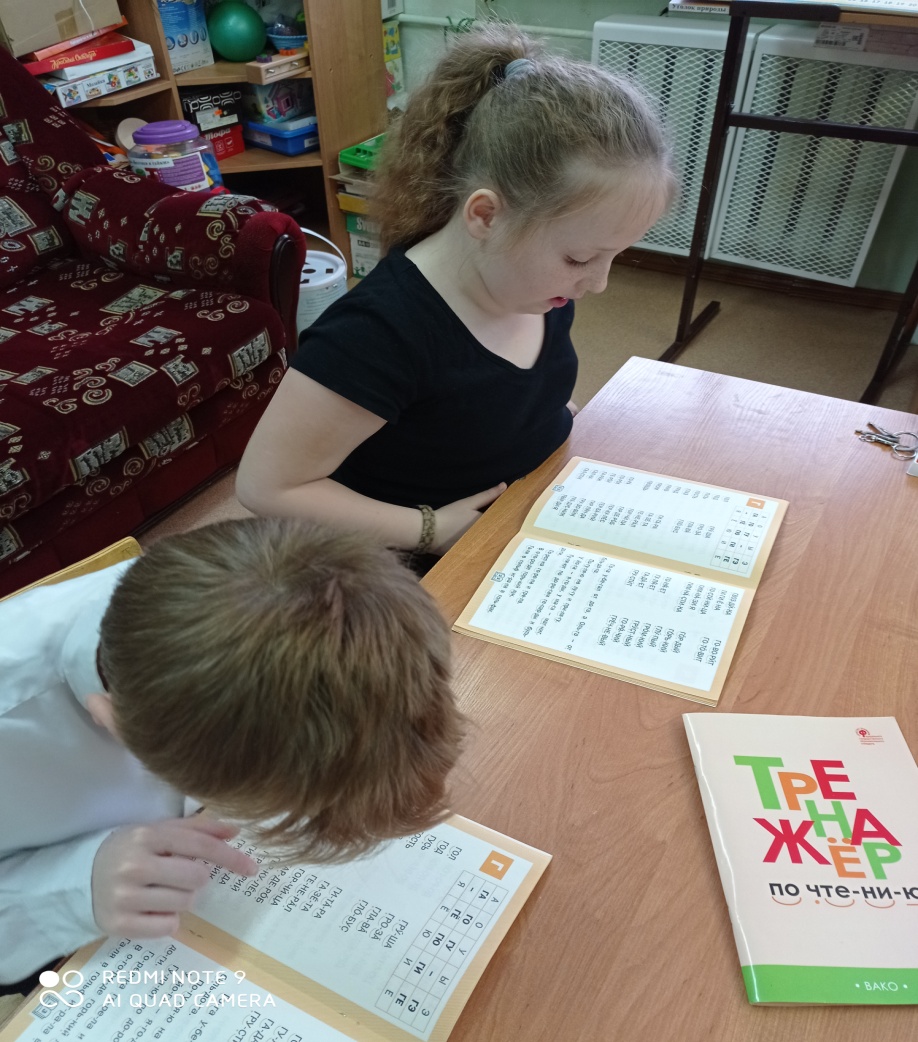 Дидактические игры
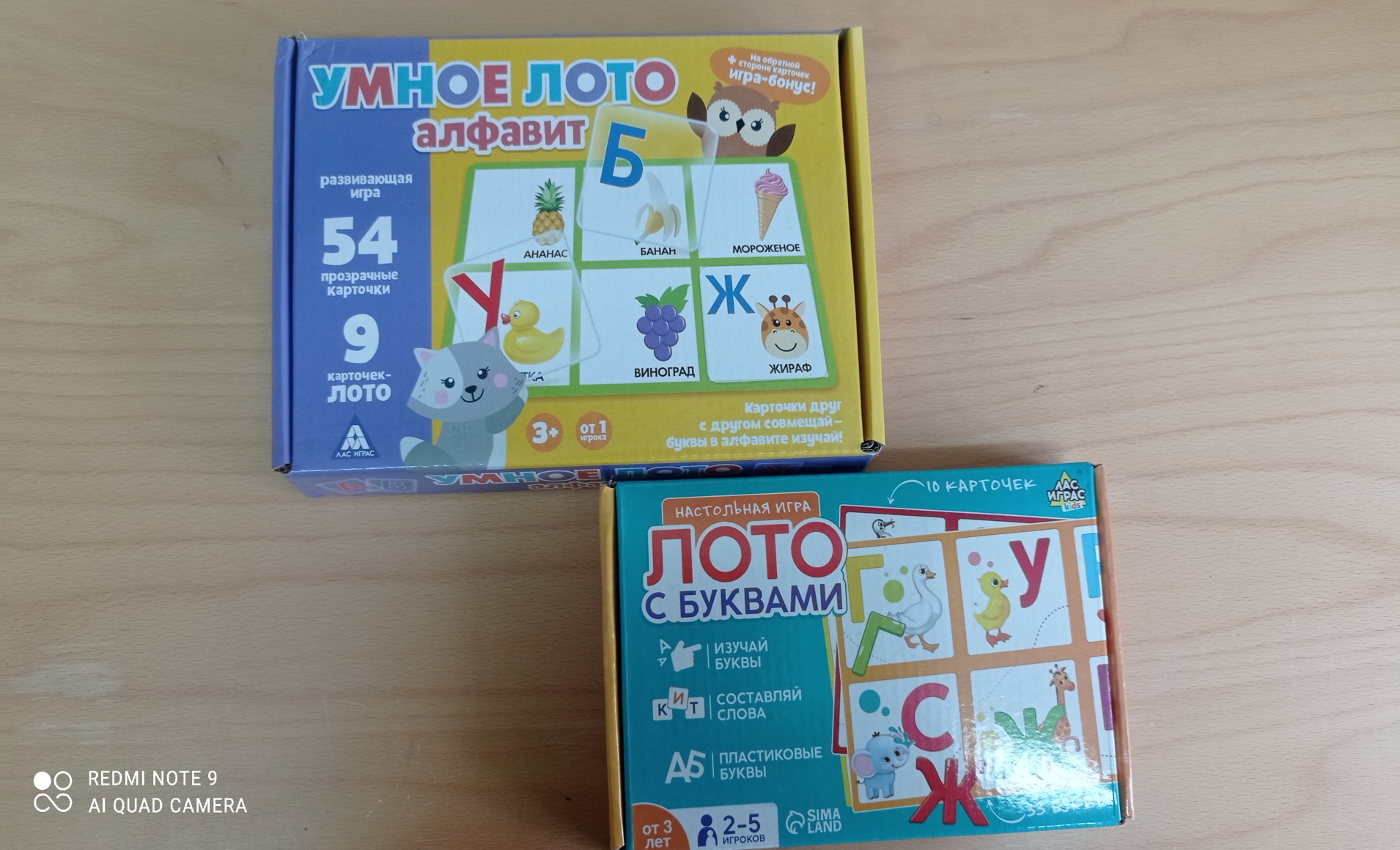 Обогащение словаря и развитие связной речи:
Формирование умения составлять описательные рассказы по памяти и с использованием сюжетных картинок;
  Формирование обобщения и классификации предметов по общим признакам и назначениям;
 Формирование умения узнавать предмет по описанию;
 учить составлять предложение-описание;
Формирование умения составлять рассказ-сравнение  по предметной картинке;
Формирование умения составлять рассказ с заданными словами и с определенным количеством слов.
Средства: дидактические игры и упражнения игры с мячом «Кто у кого» , «Один-много», «Скажи наоборот», «Какой, какая, какие», «Назови …», «Послушай и исправь», «Договори слово», «Третий лишний», «Закончи предложение», «Объясни, чем отличаются слова, придумай предложения с этими словами», «Для чего нам нужен этот предмет?» (объяснение) и т.д.
Дидактические игры
Словарные слова
Словарики по временам года
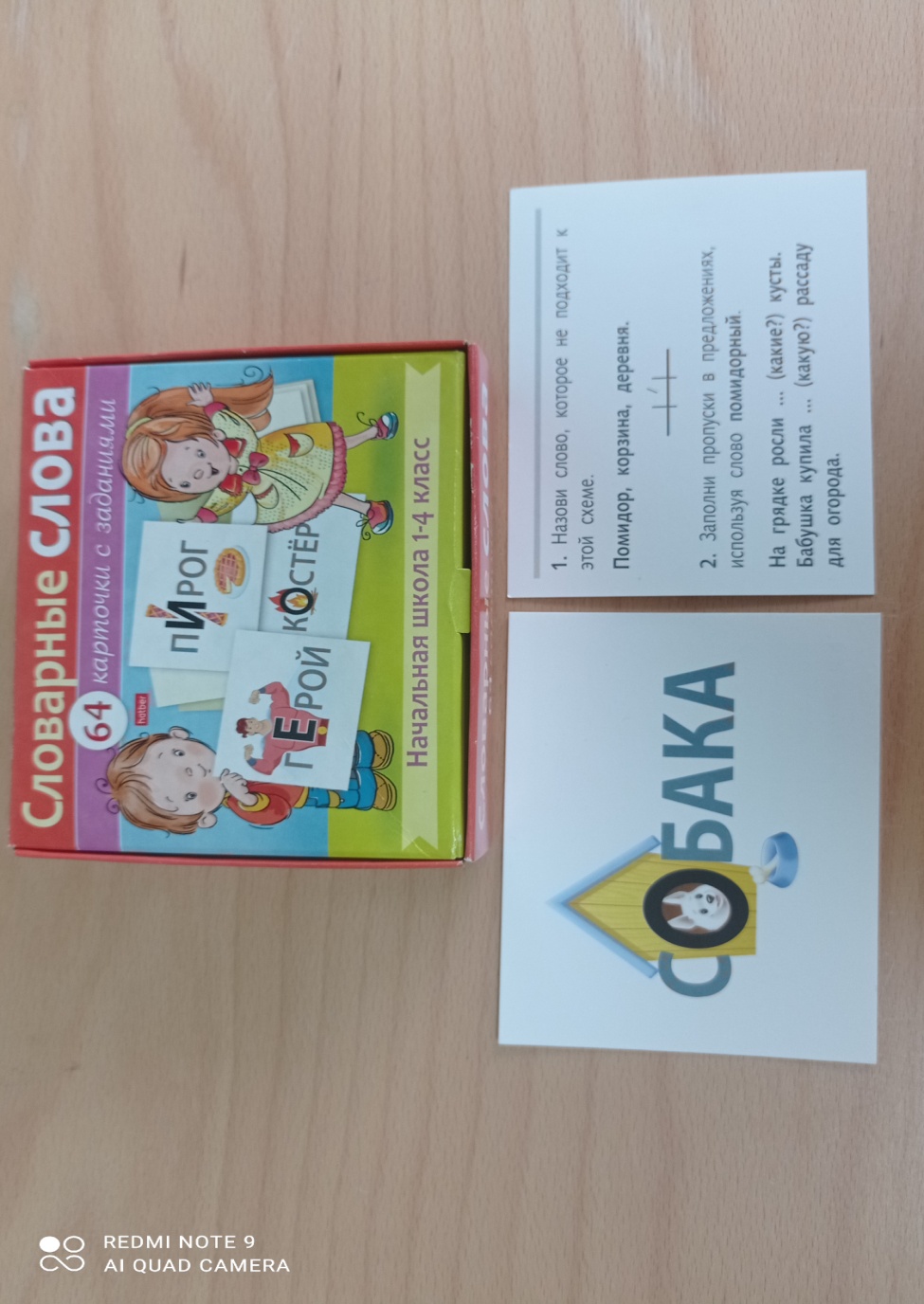 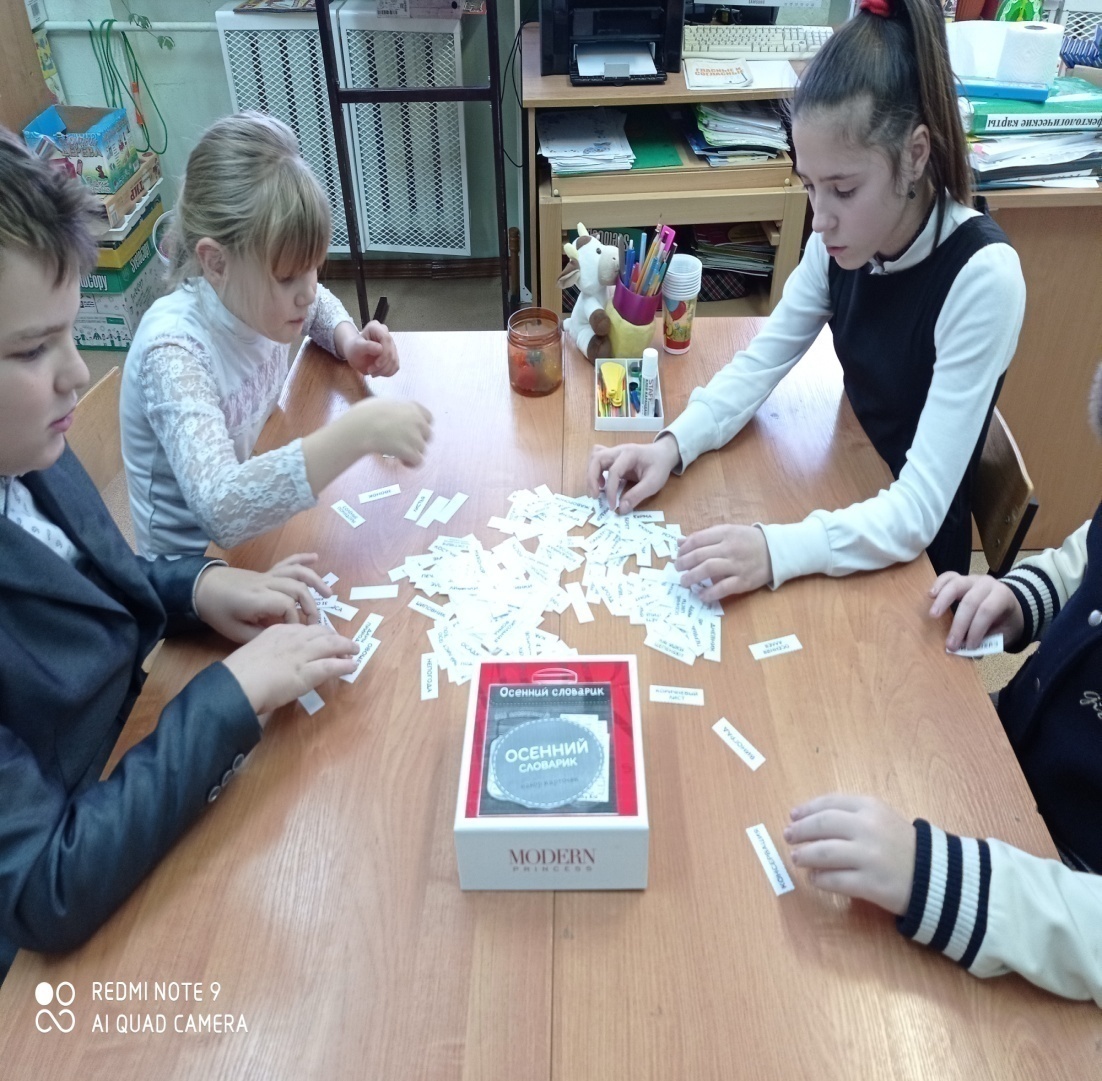 Содержание работы с обучающимися с РАС:
Коррекция дезадаптивного поведения, формирование стереотипа учебного поведения;
 Развитие коммуникативной функции общения;
Развитие познавательной деятельности;
Формирование целостной картины мира и её пространственно- временной организации.
Коррекция нарушений устной и письменной речи.
Развитие математических способностей.
Коррекция дезаптивного поведения
Развитие коммуникативной функции общения
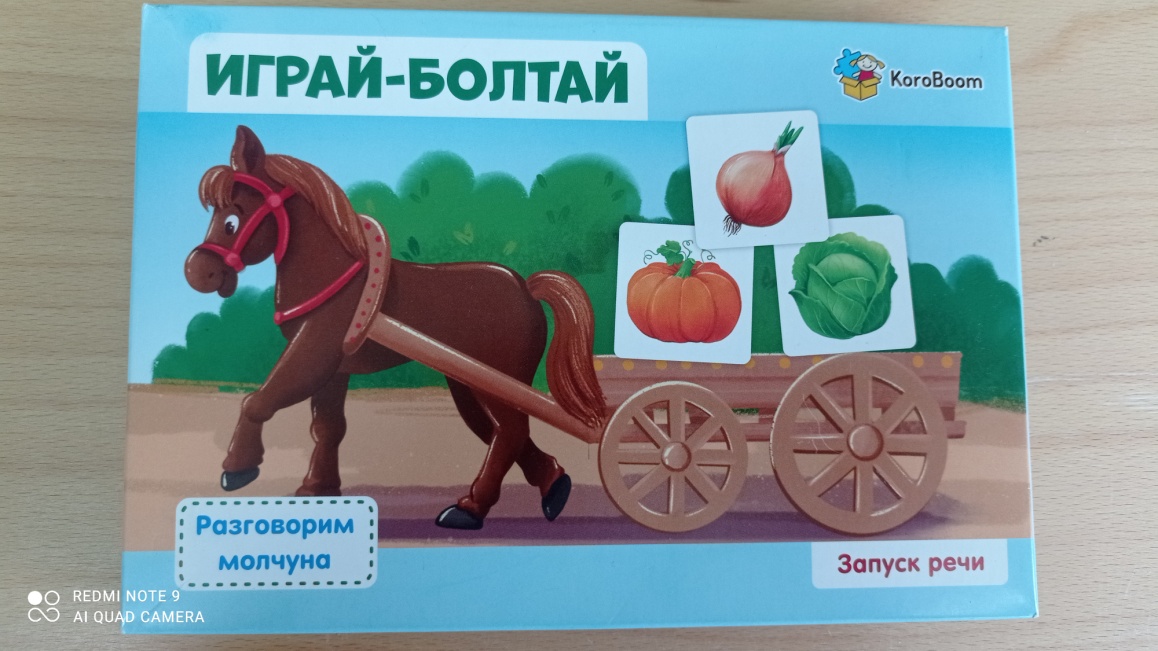 Инсценировки сказок.
Кукольный театр
Фланелеграф
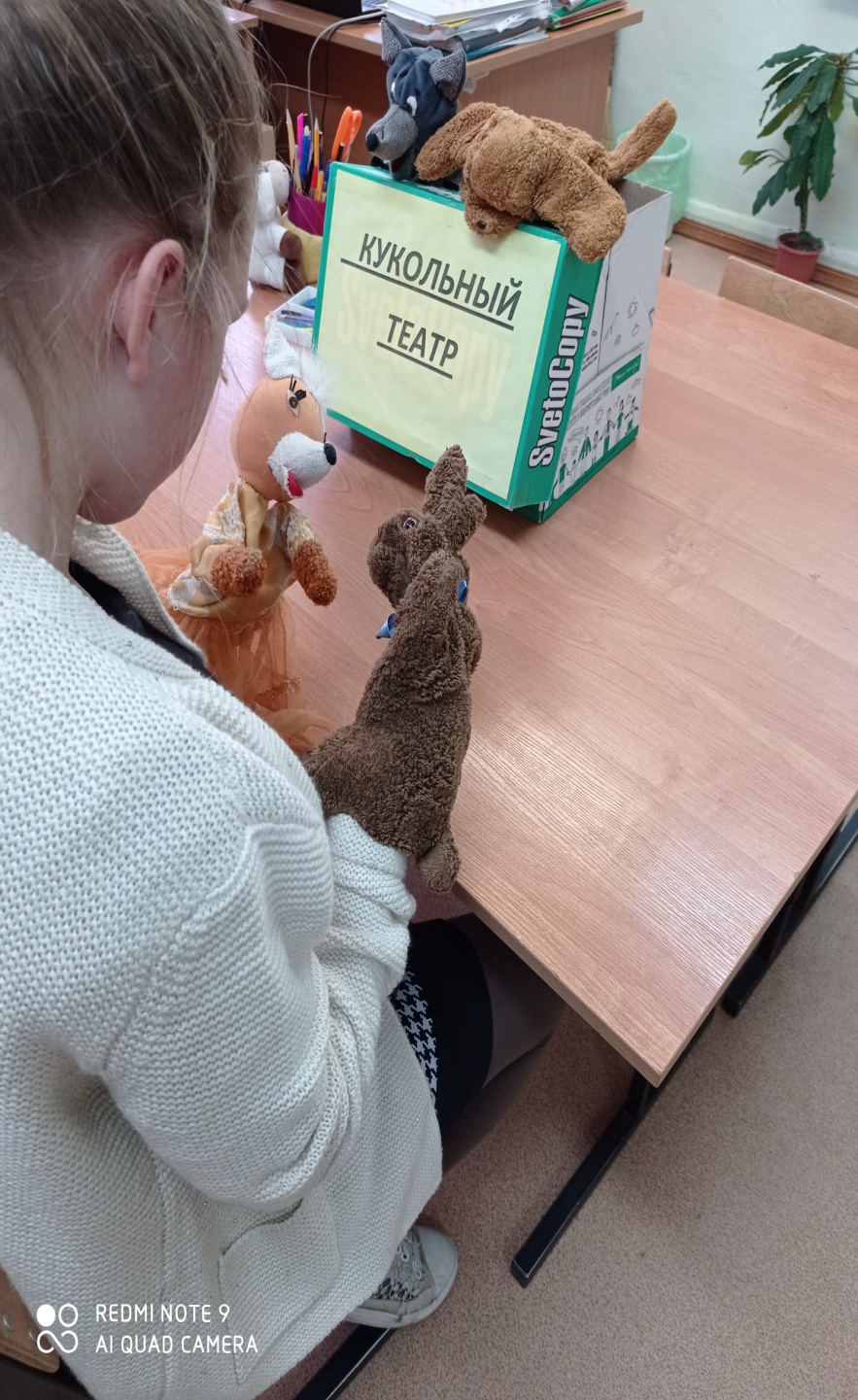 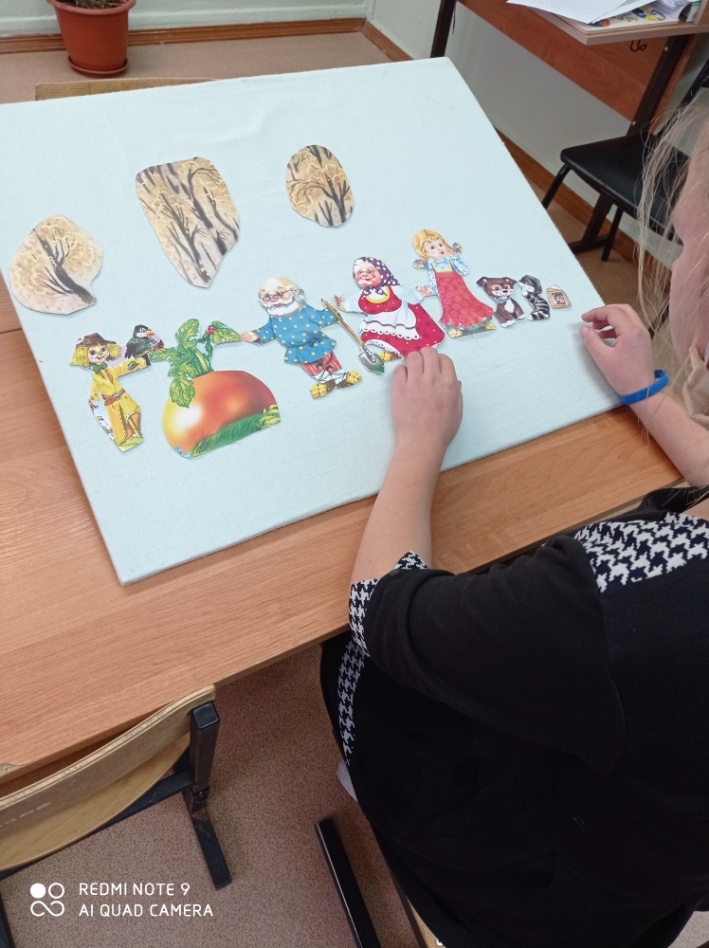 Формирование целостной картины мира, ее пространственно- временной организации
Карточки
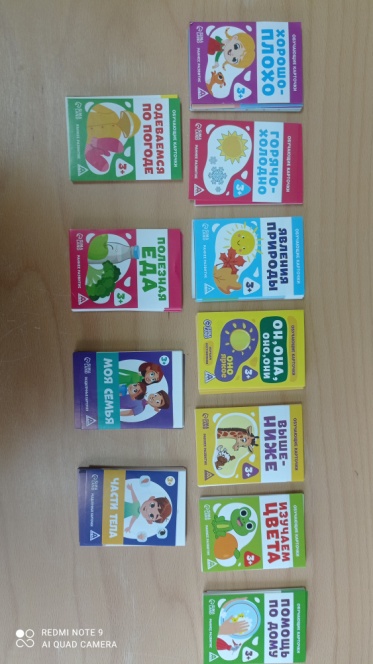 Развитие математических способностей
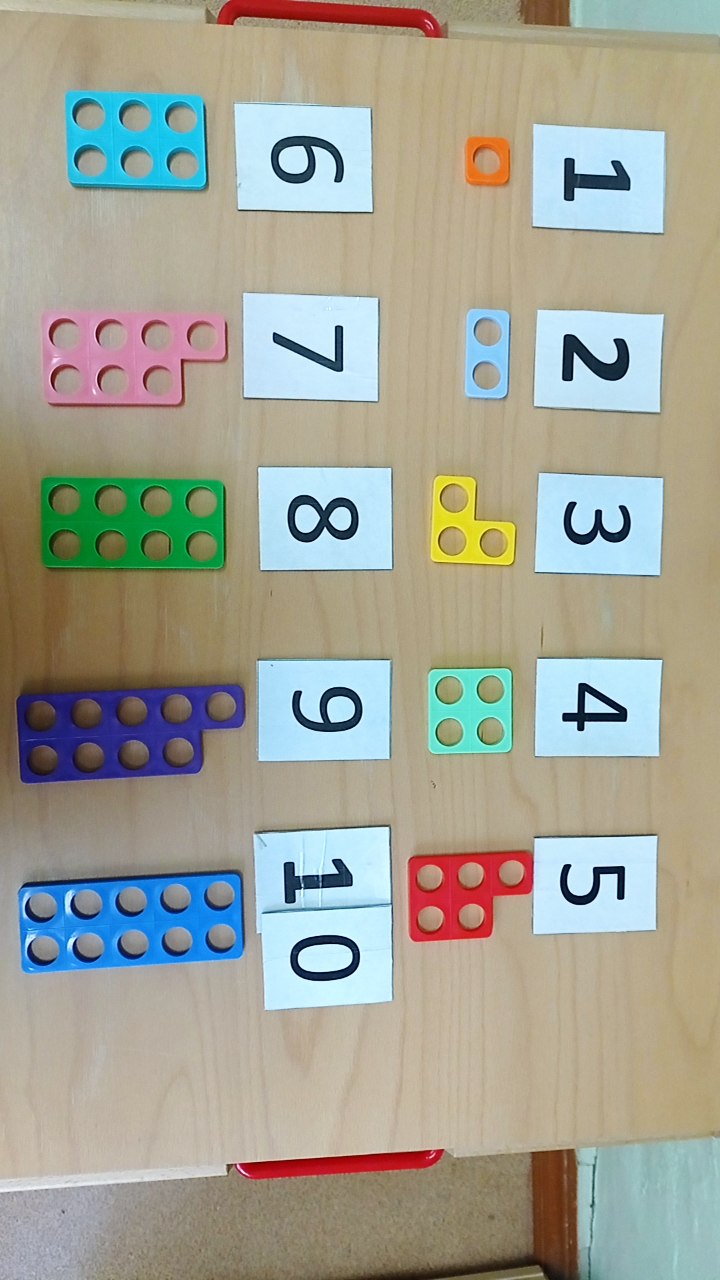 « Нумикон»
«Какие слова начинаются на букву ?»
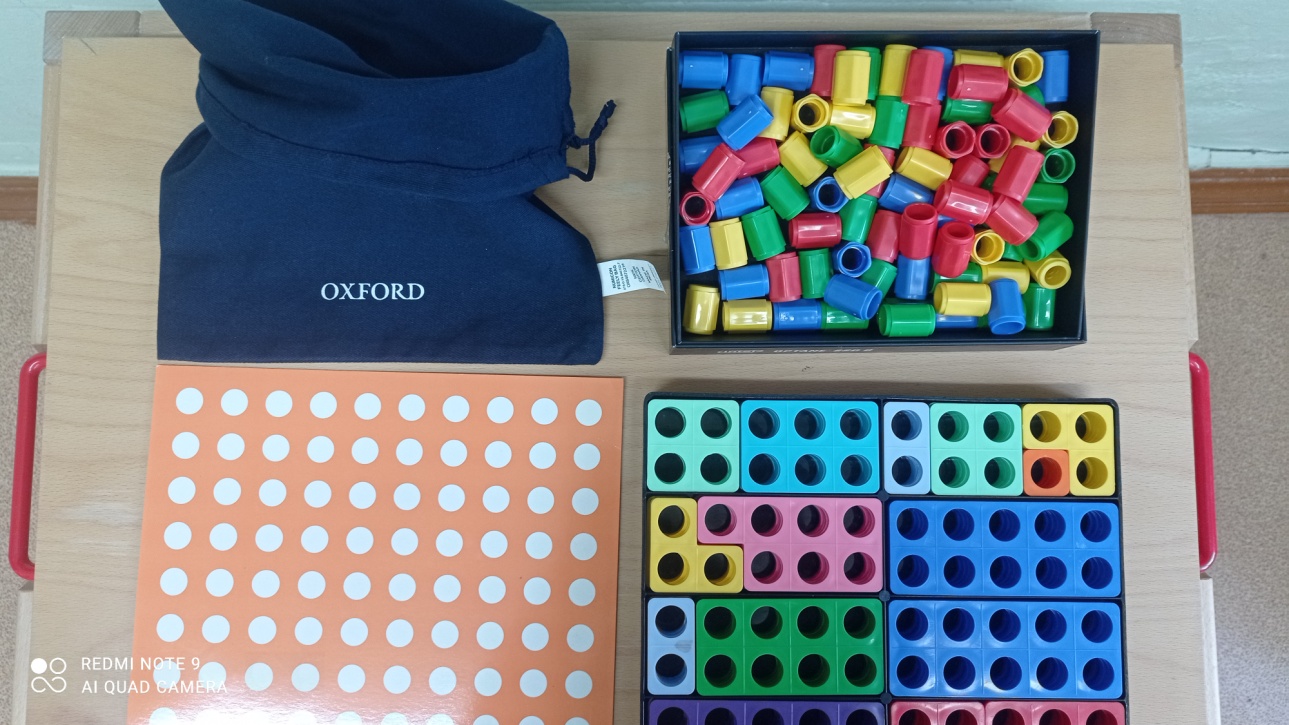 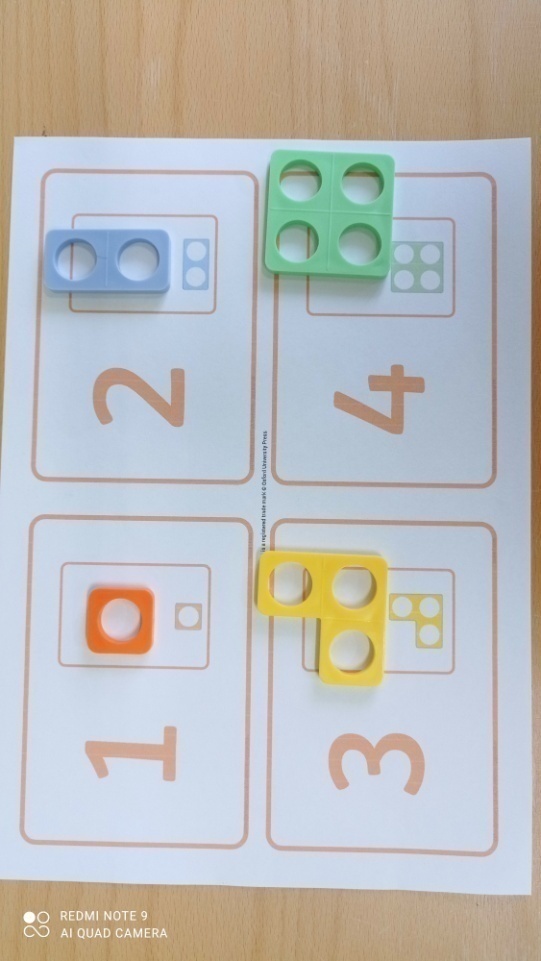 « Сложение»
«Вычитание»
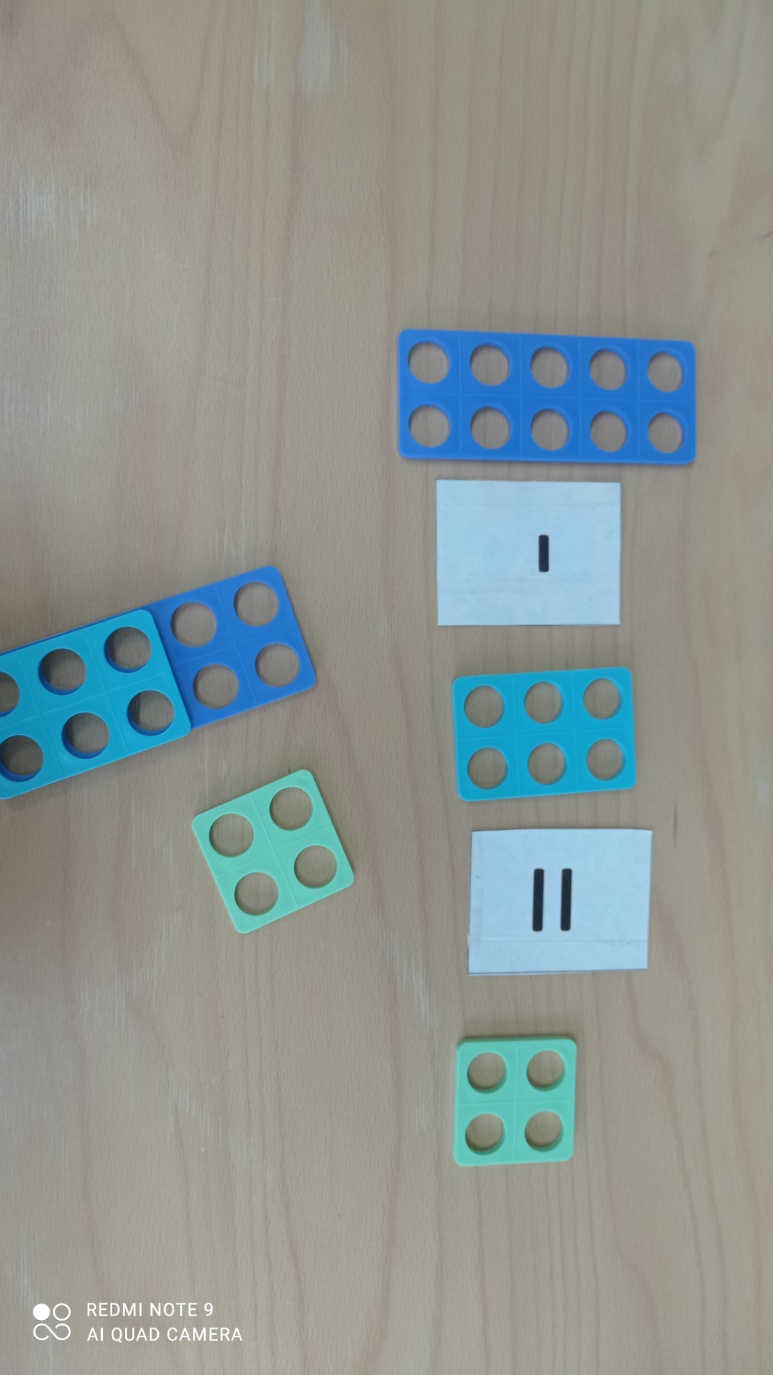 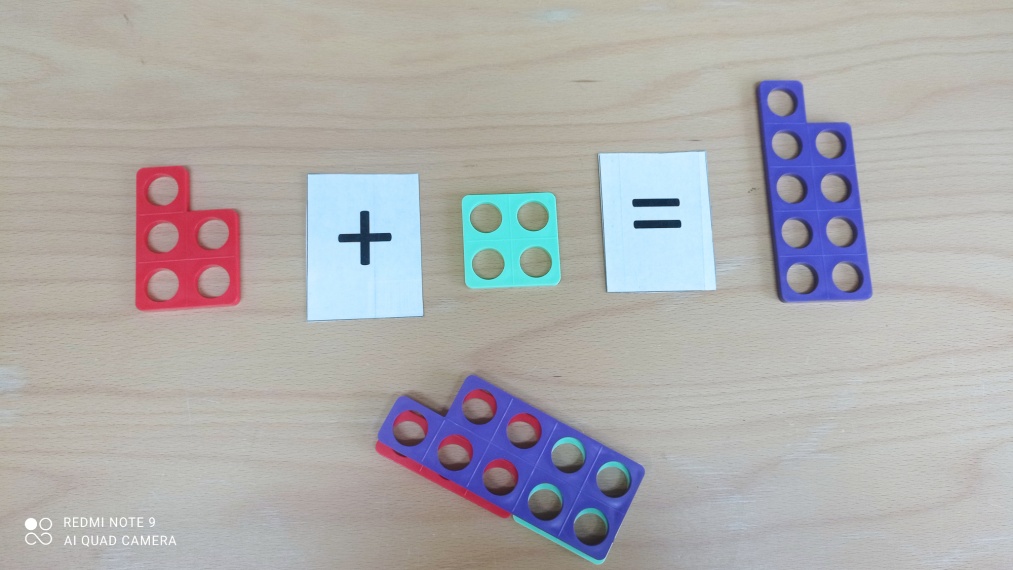 Формирования  умений и навыков необходимых для усвоения учебного материала.
Учимся ориентироваться в задании;
 Учимся планировать этапы выполнения задания;
Формируем  самоконтроль на  каждом этапе выполнения задания;
 Учимся осуществлять словесный отчёт о совершаемом действии и результате.
Средства: дидактические игры и упражнения, анализ инструкции к заданию, образца: «что мне нужно сделать?»; определение каждого шага предстоящей работы: «что я буду делать сначала? Что я сделаю потом? Что мне нужно сделать дальше?»; проверка работы: «сравниваем с образцом»; нахождение и исправление ошибок: «что нужно исправить?»; игры «найди и исправь ошибки (по образцу, самостоятельно)»; «помоги ребятам справиться с работой», игры на внимание.
Следующие направления в работе дефектолога
Аналитическое направление: сравнение и обработка результатов успешности программ коррекционных занятий с учётом анализа результатов.
Консультативно-просветительское и профилактическое направление: оказание помощи педагогам и родителям в вопросах воспитания и обучения обучающихся; разрабатываю  рекомендации родителям и педагогам в соответствии с особенностями детей, включение родителей в коррекционно-образовательный процесс. Веду тетрадь консультаций.
Организационно-методическое направление: участие в подготовке и проведении, методических объединениях, педагогических советах.
Документация учителя- дефектолога
Расписание;
Список групп;
Календарно-тематическое планирование коррекционных занятий с учениками (согласованное и утверждённое директором школы-интерната);
Журнал учёта проведённых  коррекционных занятий;
Журнал консультаций с педагогами и воспитателями;
Дефектологические карты (протоколы ПМПК, деф.представление, диагностическая карта развития, материалы обследования учеников);
Индивидуальные тетради, папки учеников с домашним заданием;
Паспорт кабинета»;
Аналитический отчет о проведенной работе за год.
Вывод:
Таким образом, деятельность учителя-дефектолога с учащимися с ОВЗ обеспечивает своевременную специализированную помощь данной категории учащихся в овладении ими обязательным минимумом содержания образования в условиях общеобразовательного учреждения, что позволяет достичь гармоничного развития личности ученика, повышая уровень его школьной и социальной успешности.
Каждый ребенок должен иметь шанс на успешное будущее, поэтому мы должны работать  с самоотдачей, чтобы помочь каждому ребенку освоить программу обучения и социализироваться в жизни, достичь своих целей и мечтаний.

         Спасибо за внимание!